Individual stats of 2010  storms
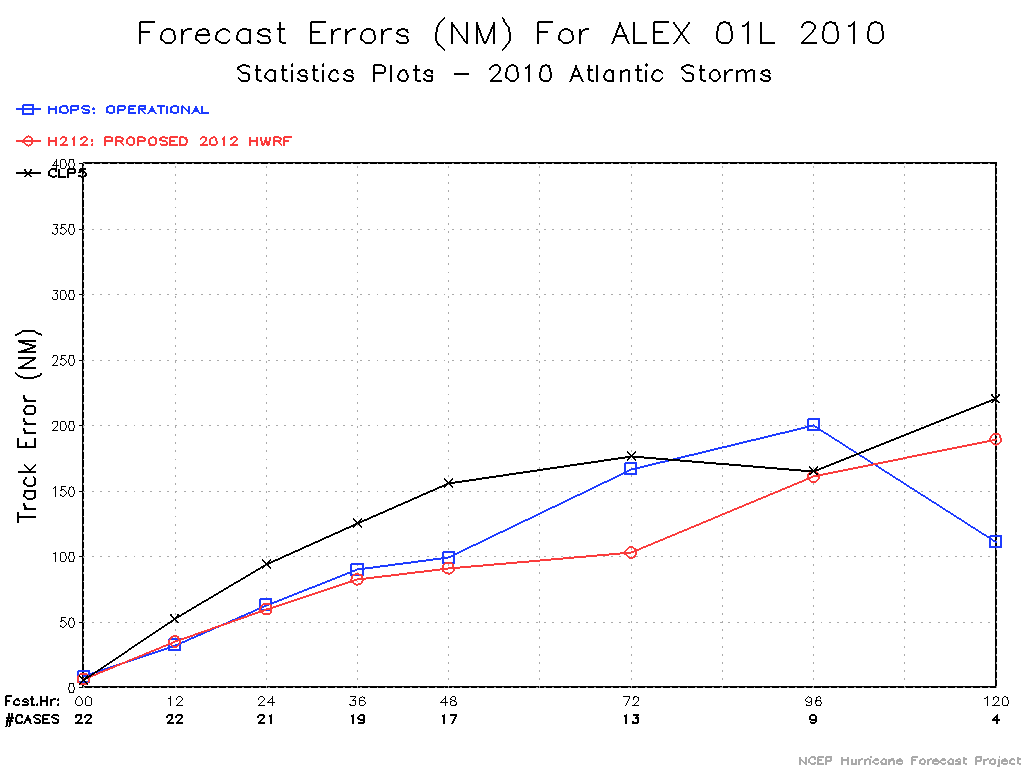 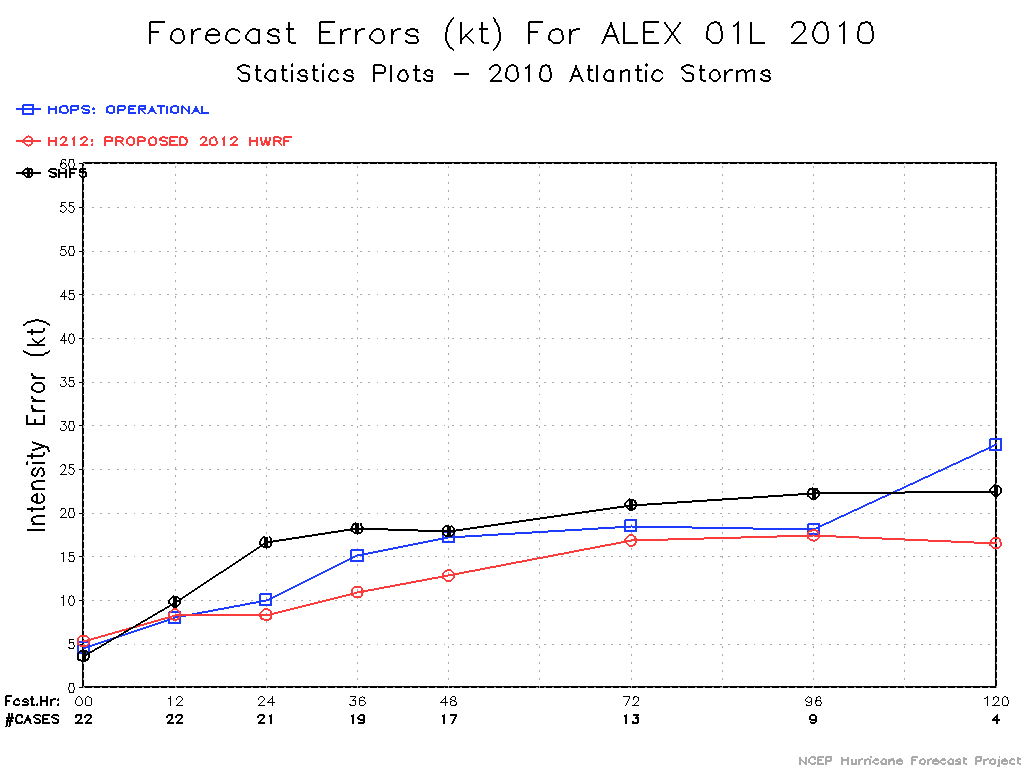 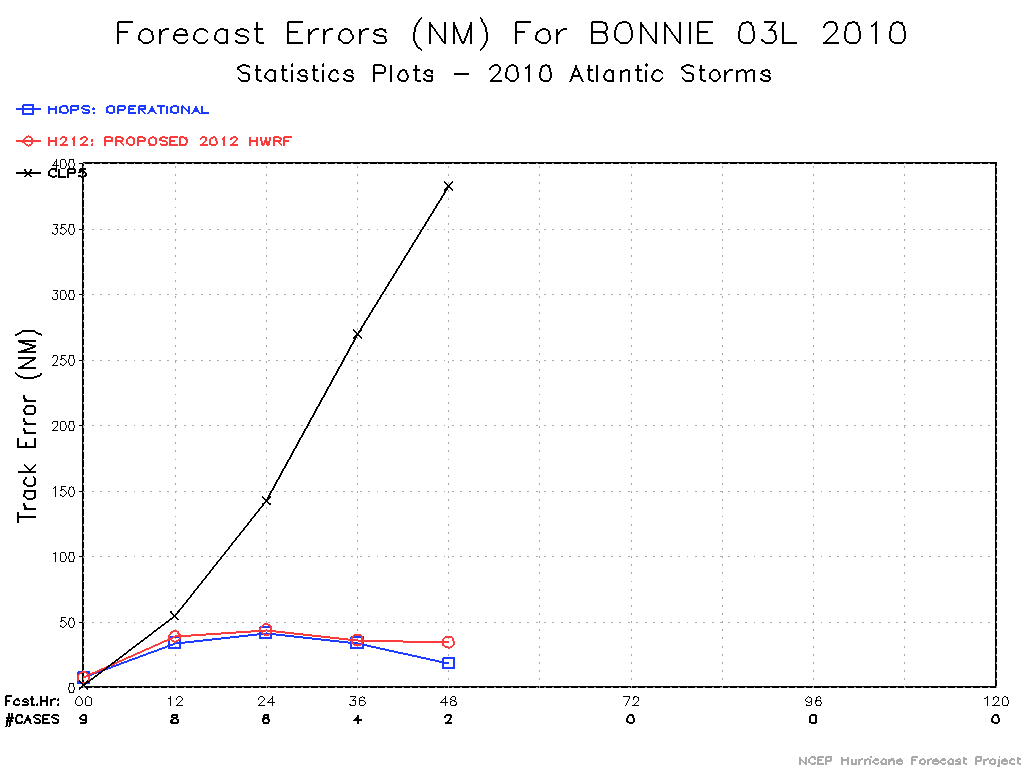 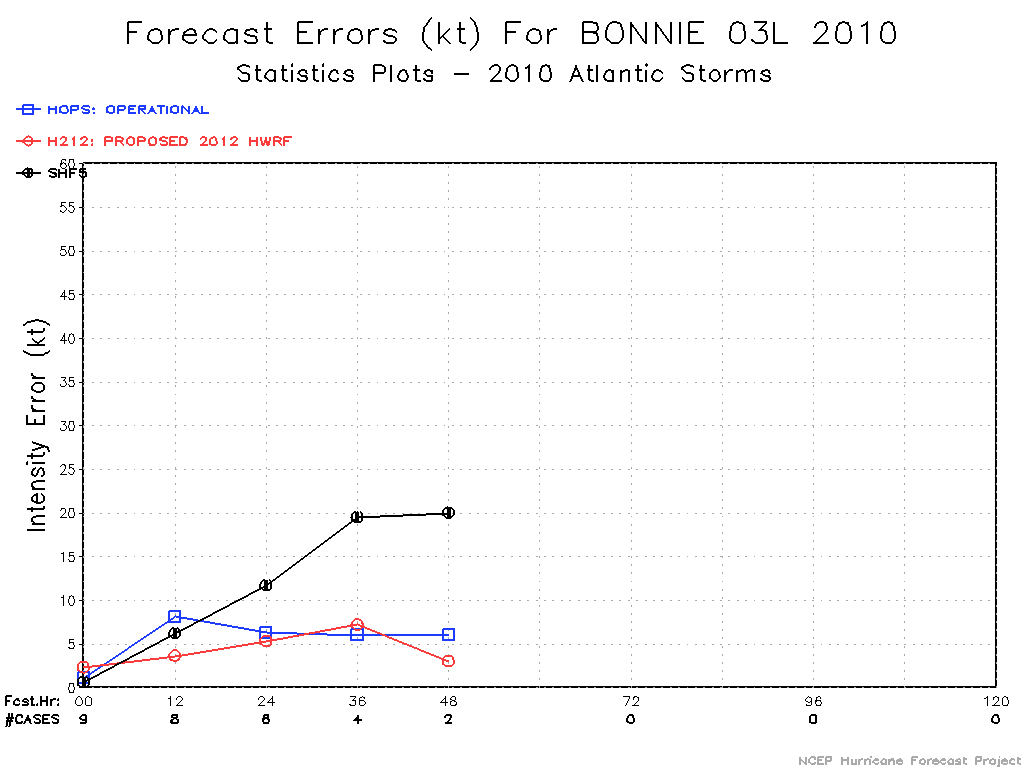 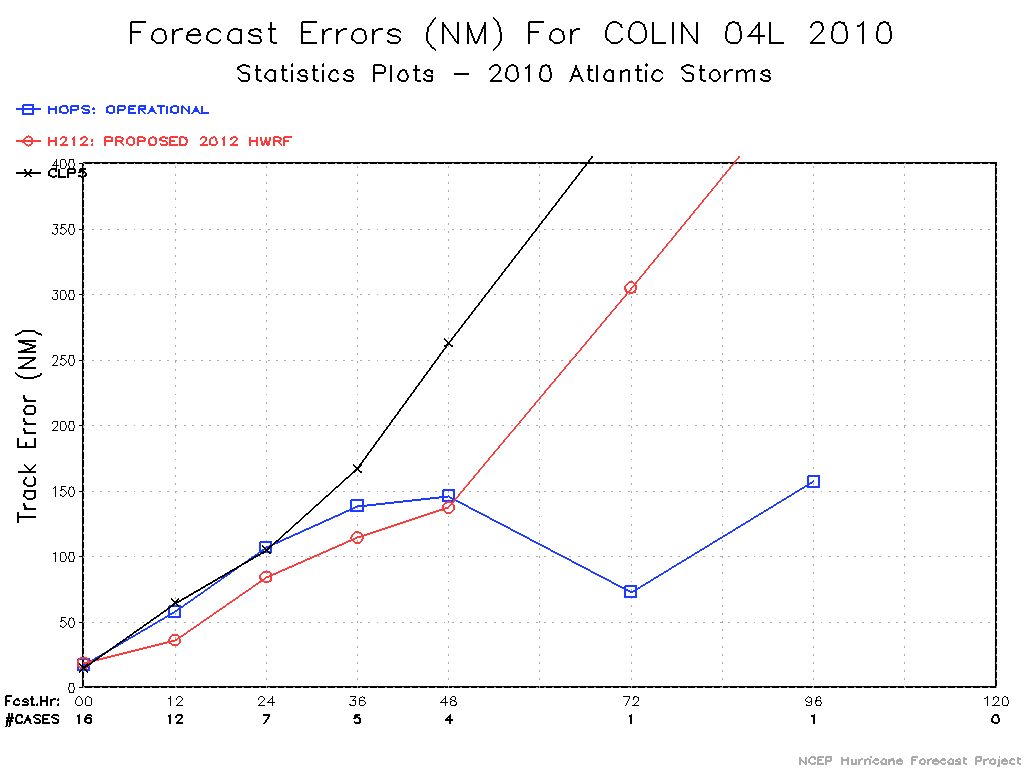 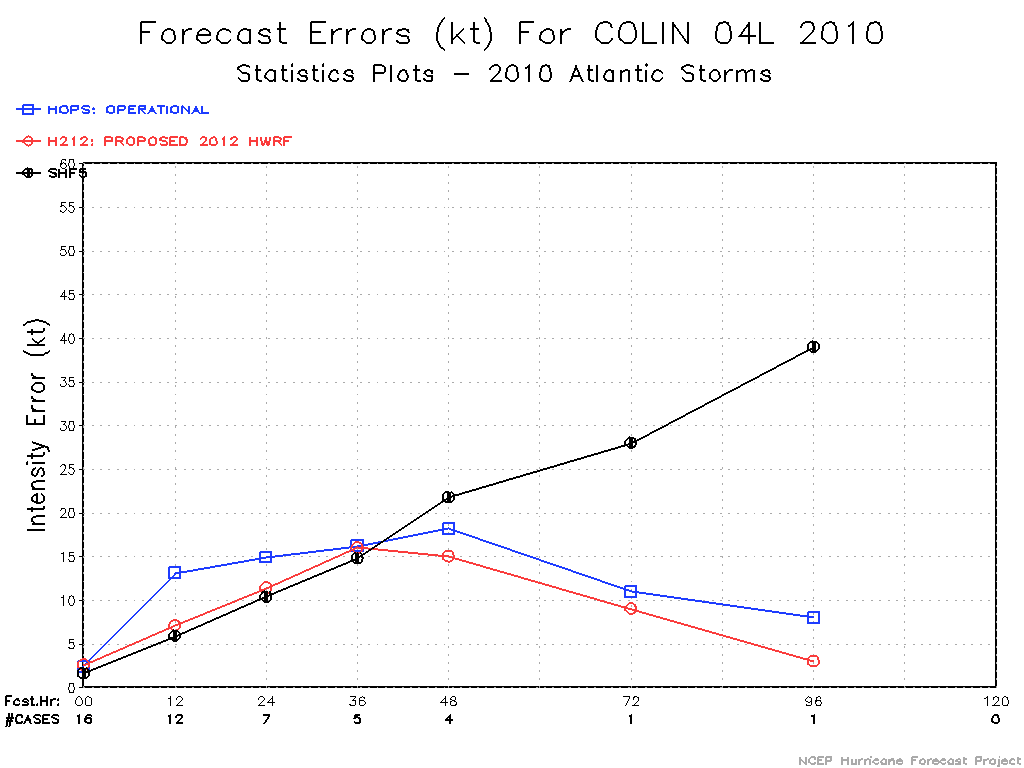 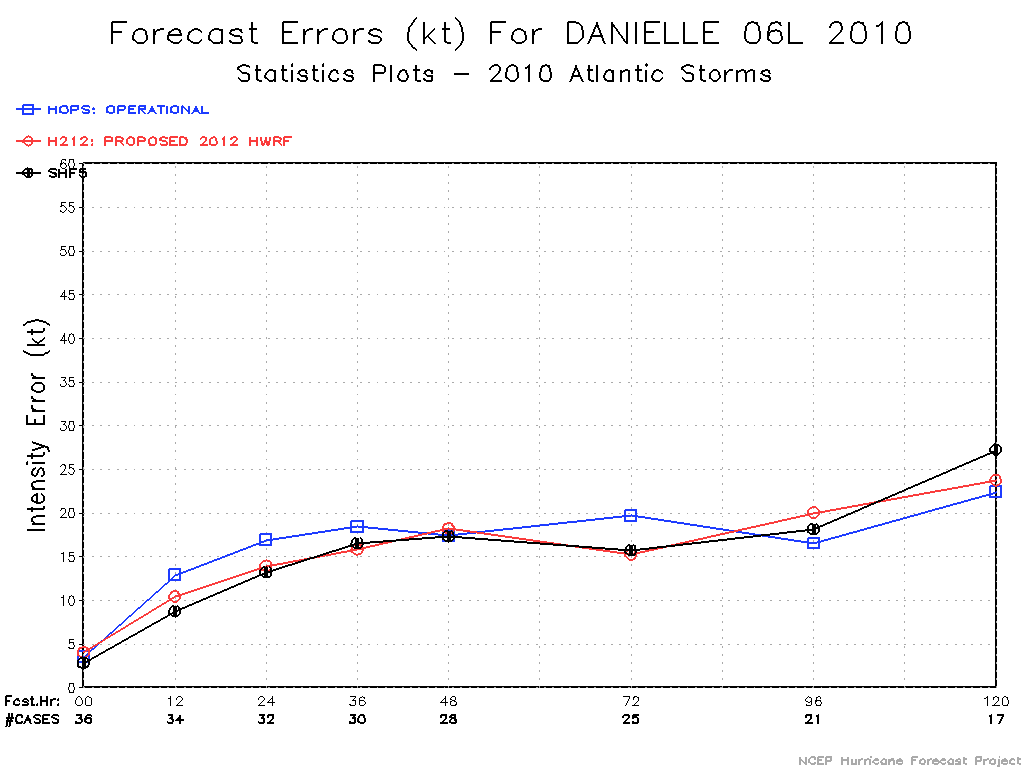 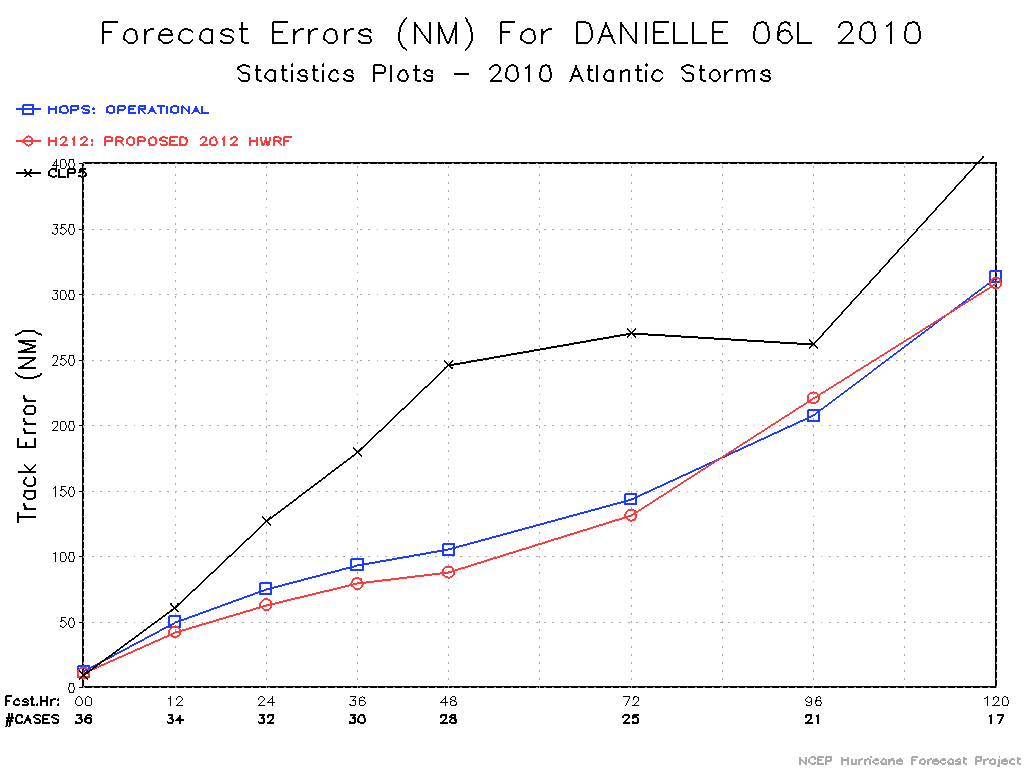 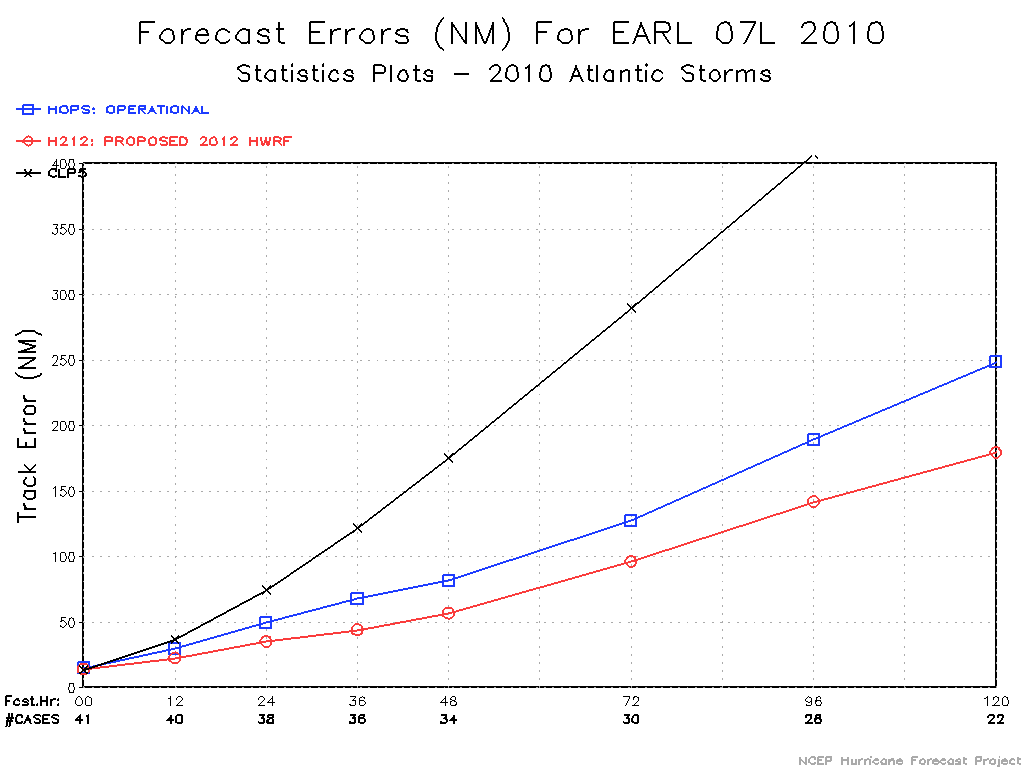 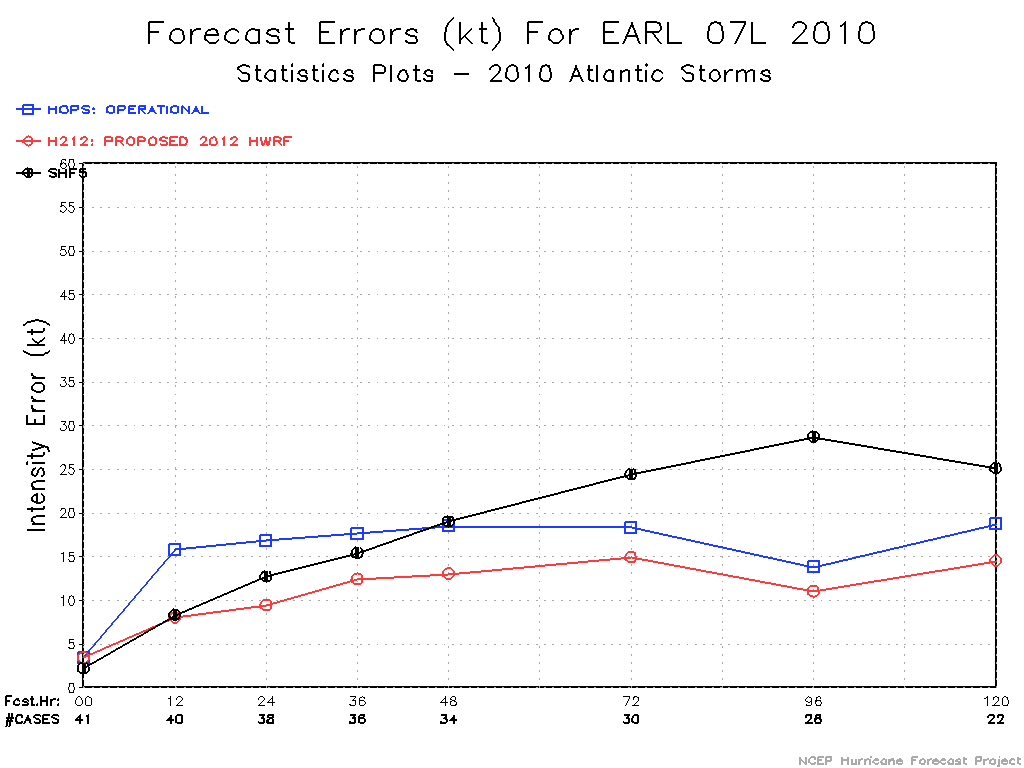 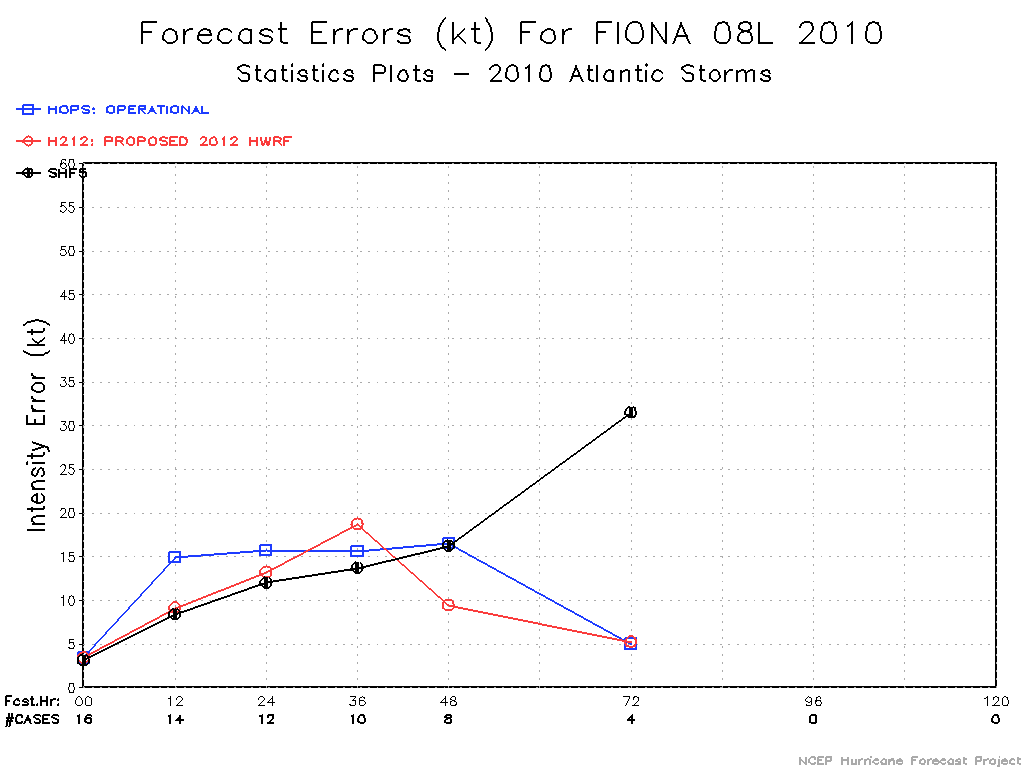 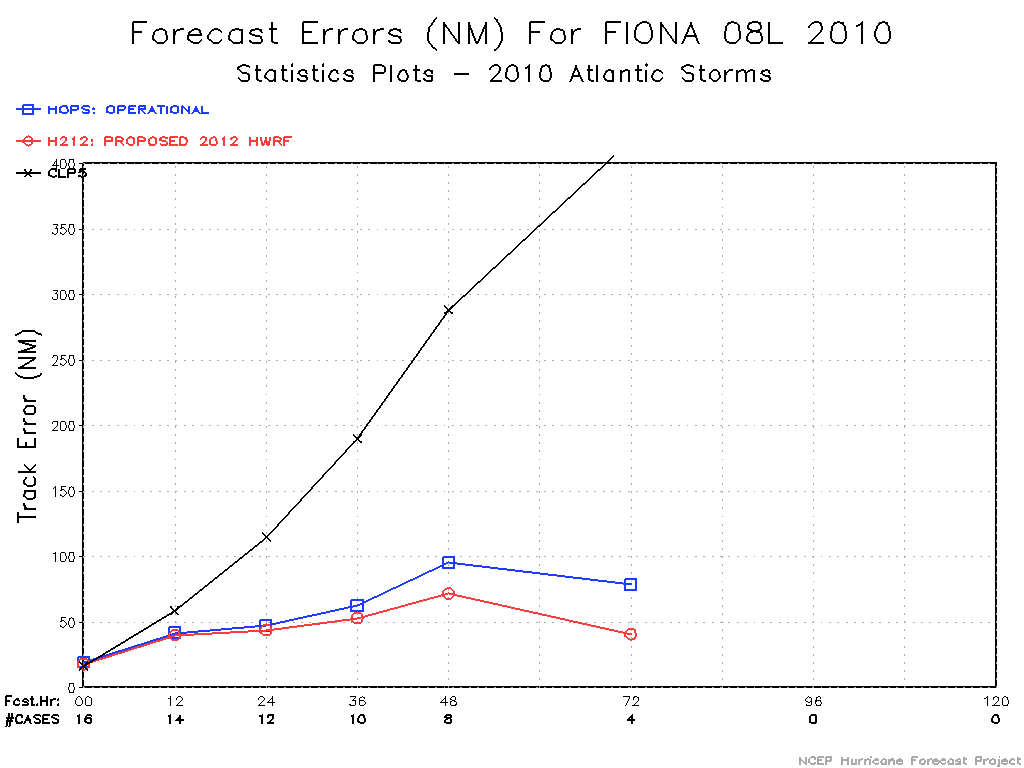 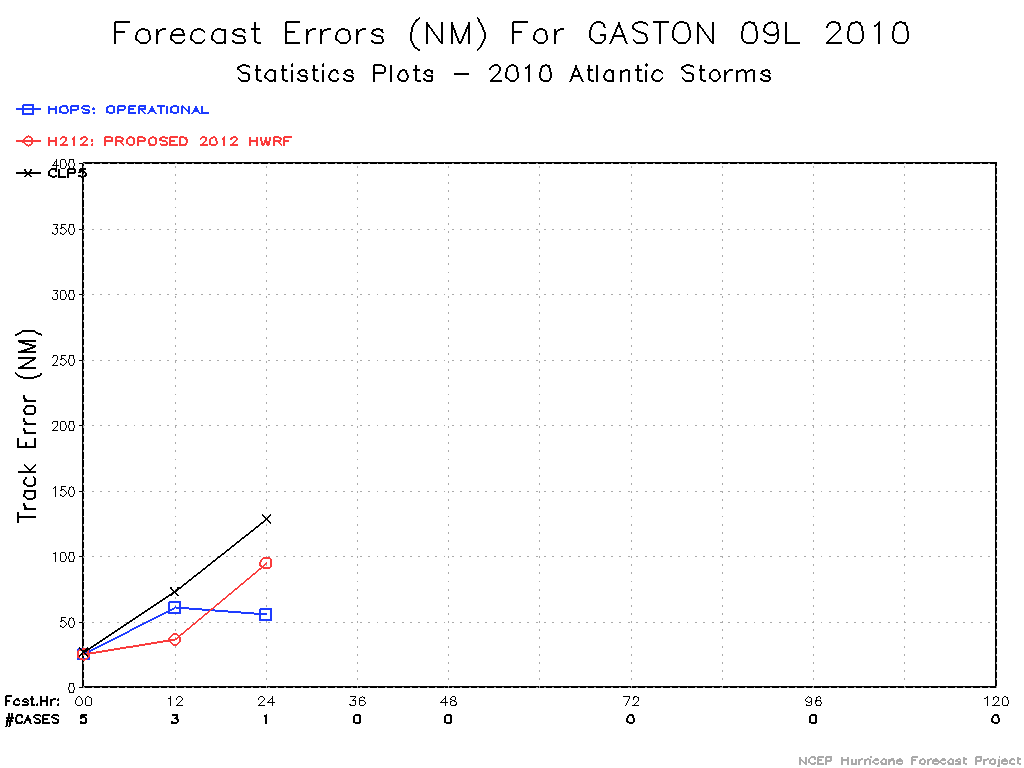 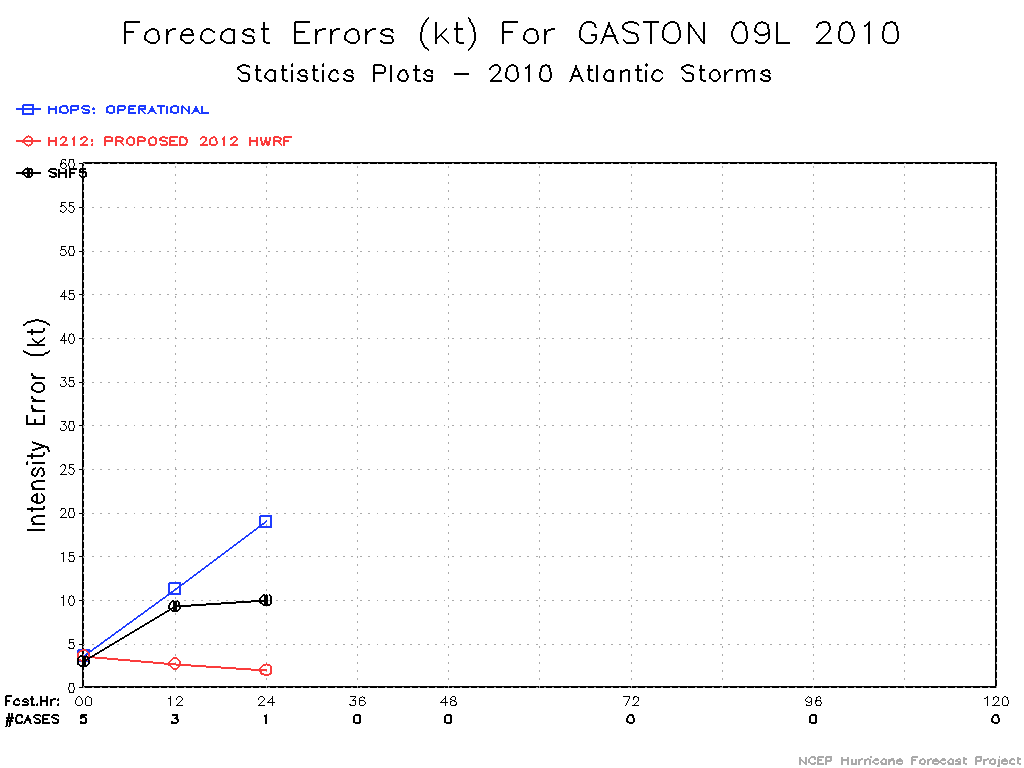 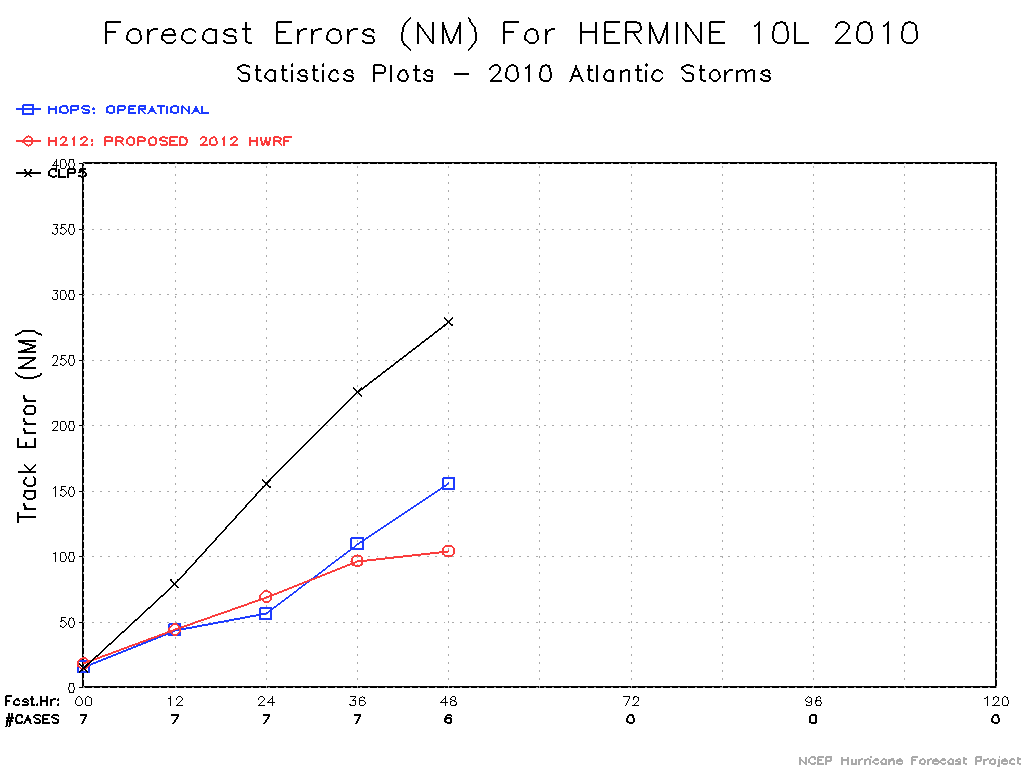 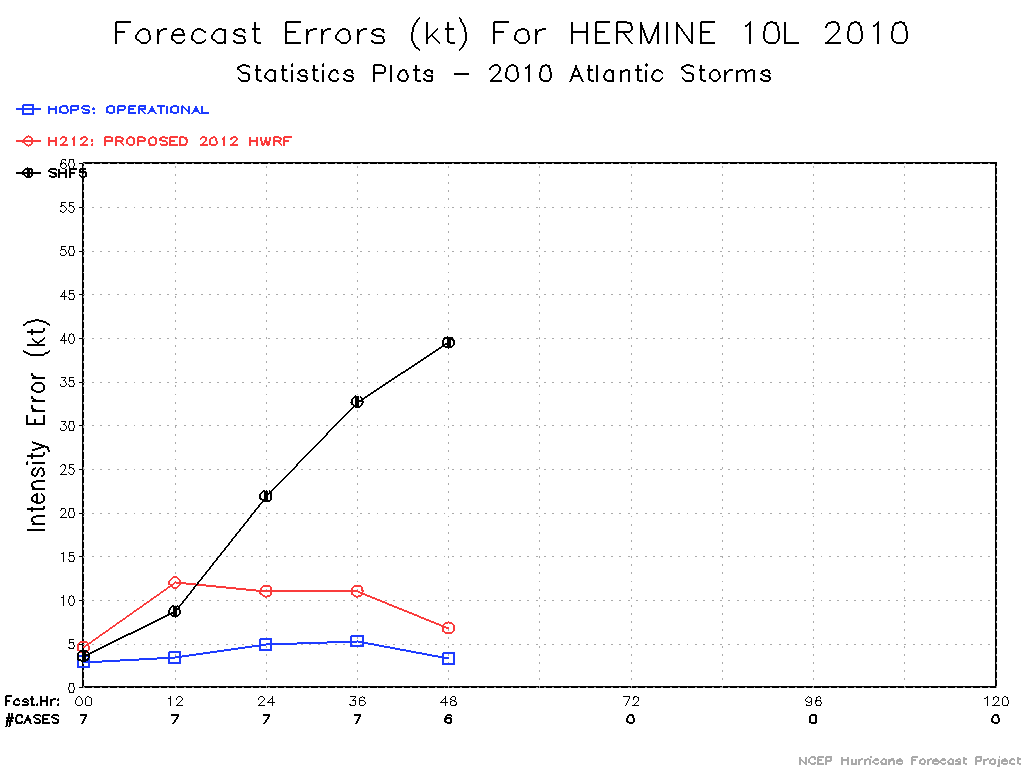 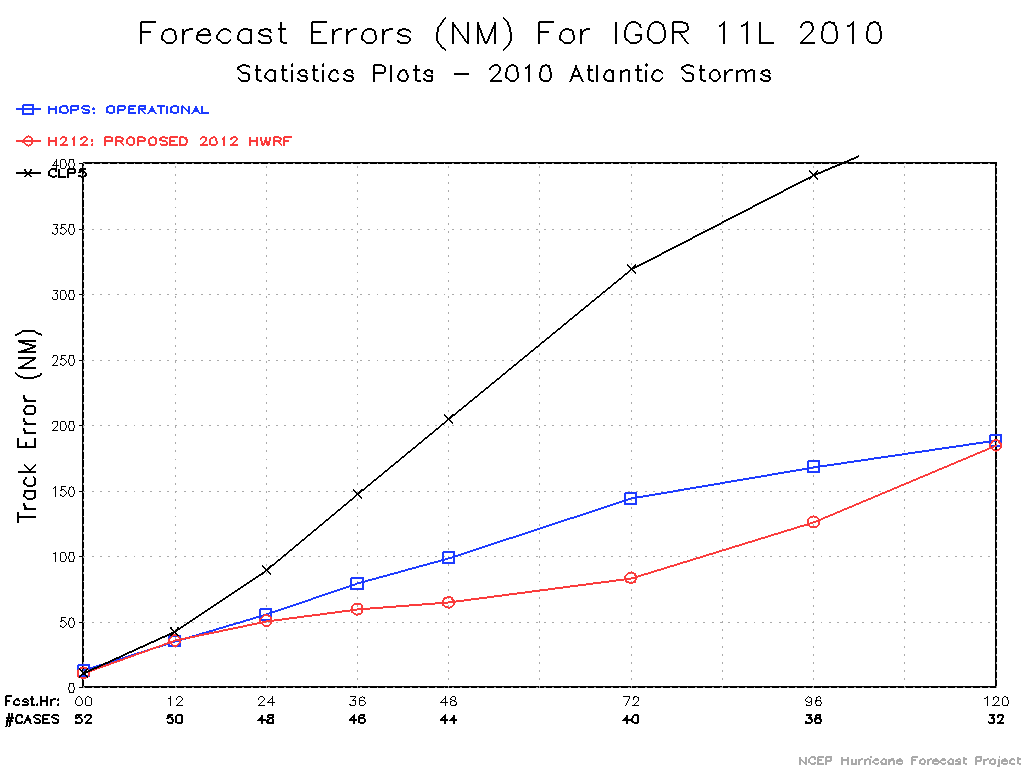 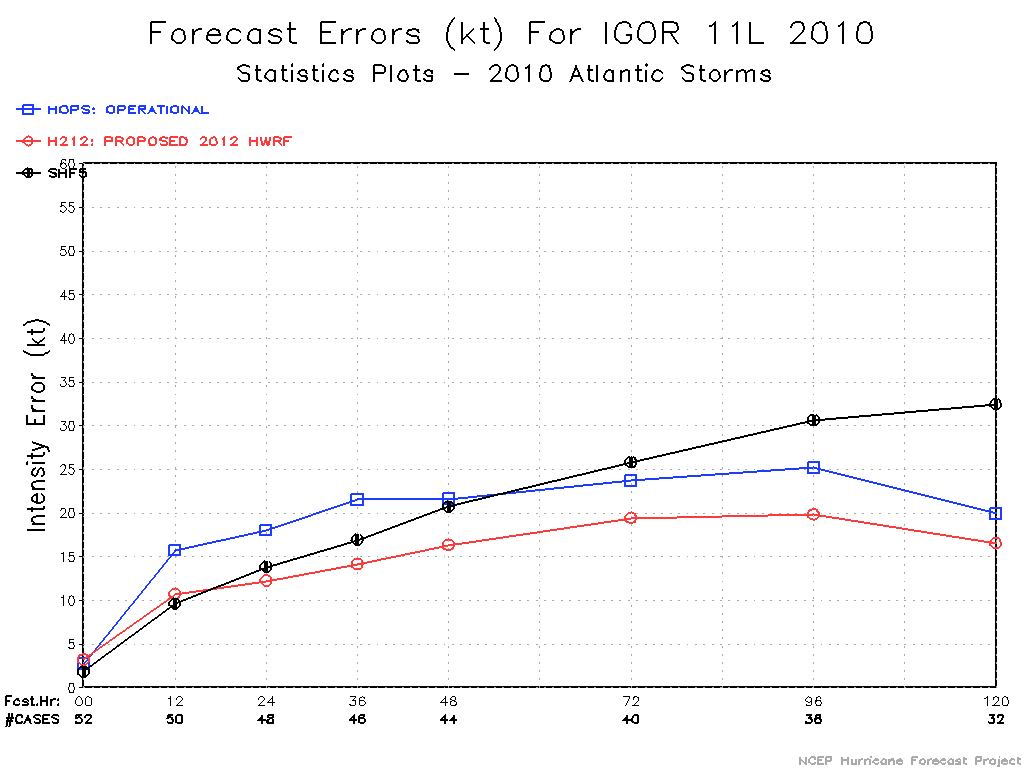 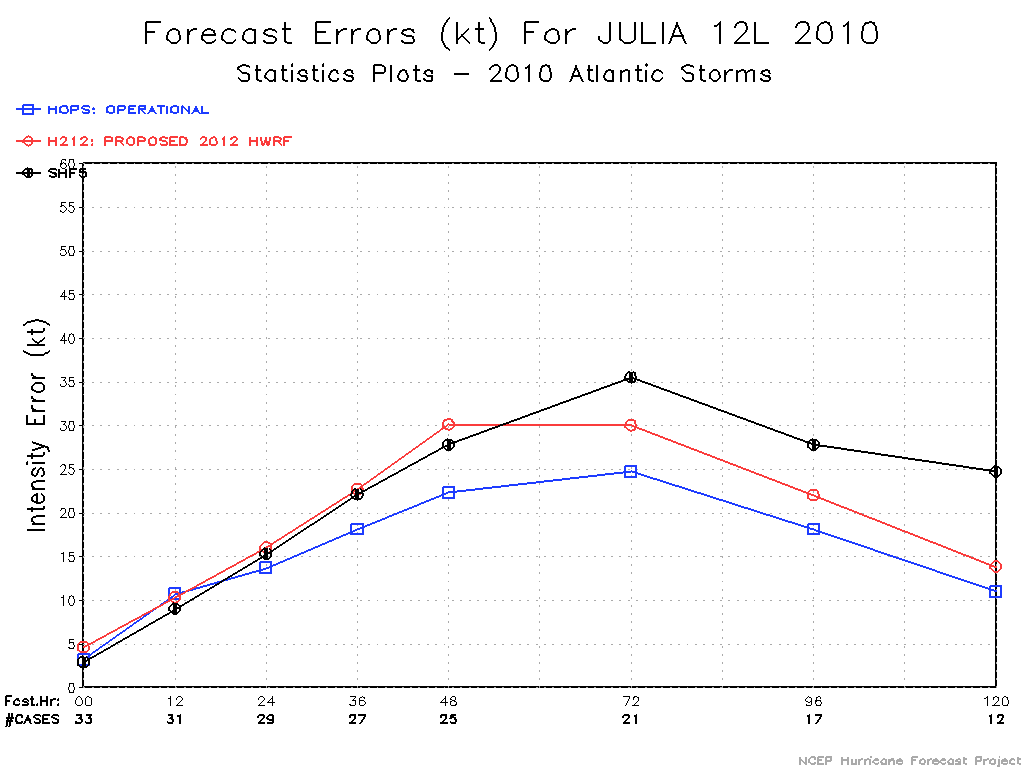 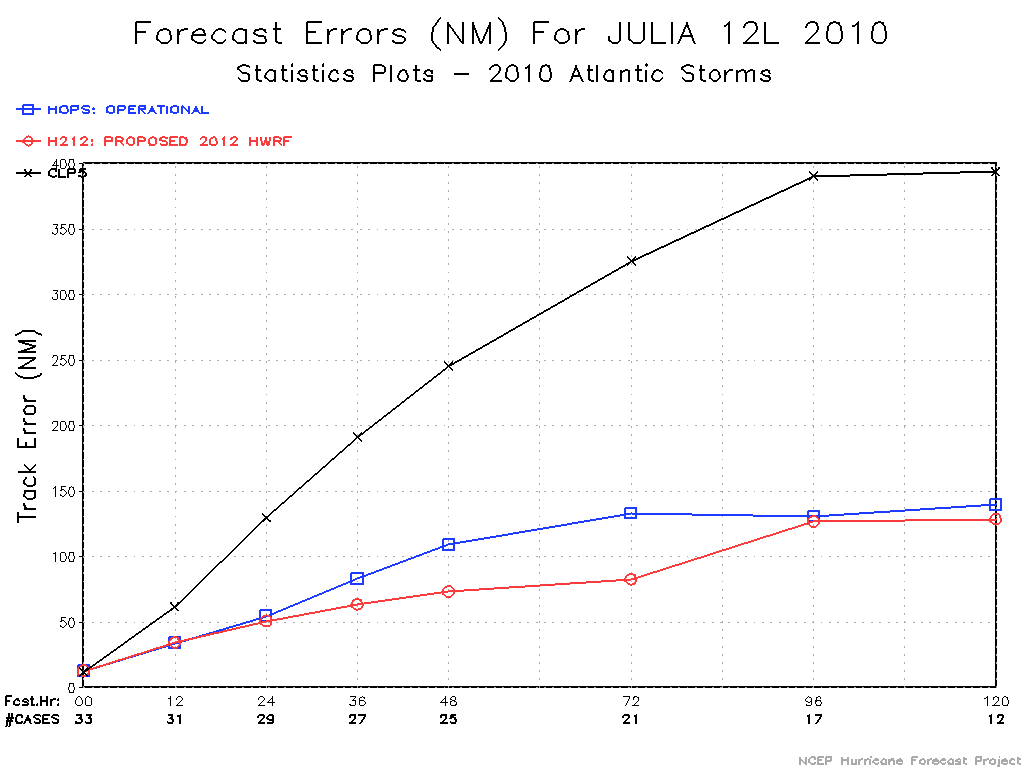 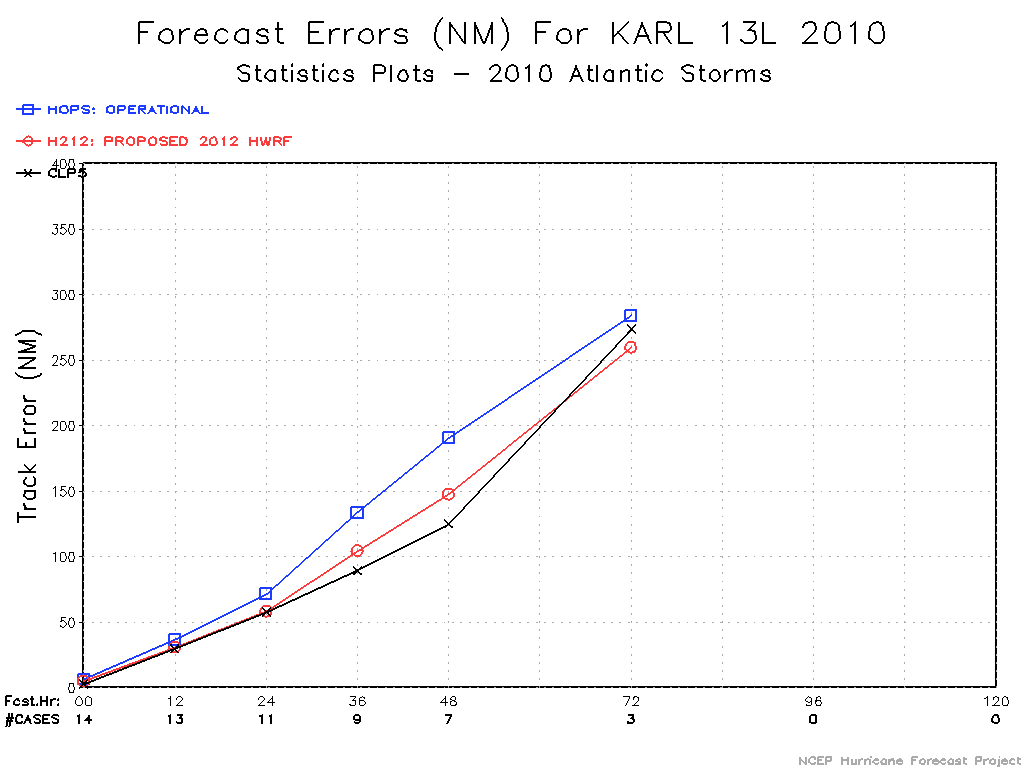 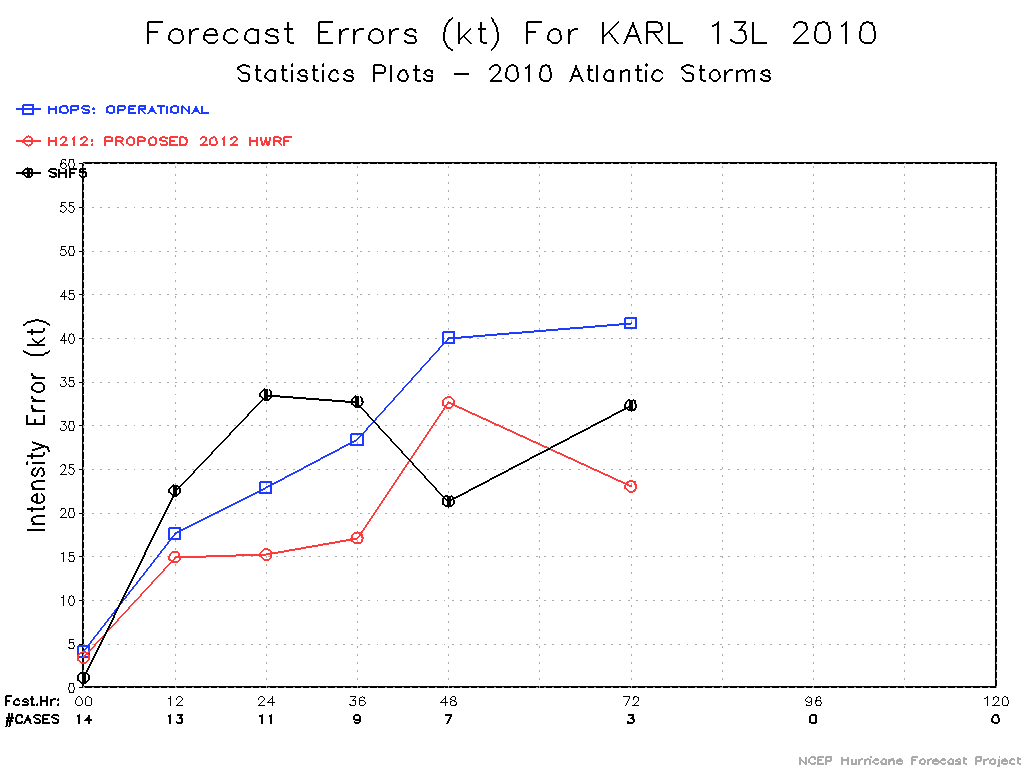 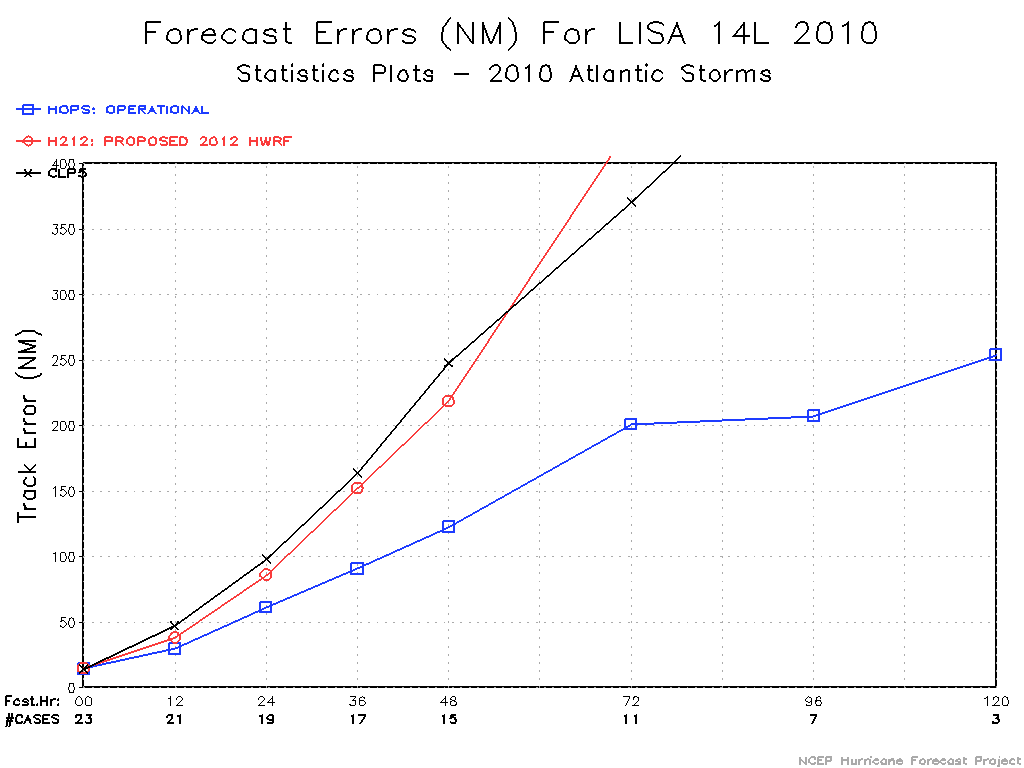 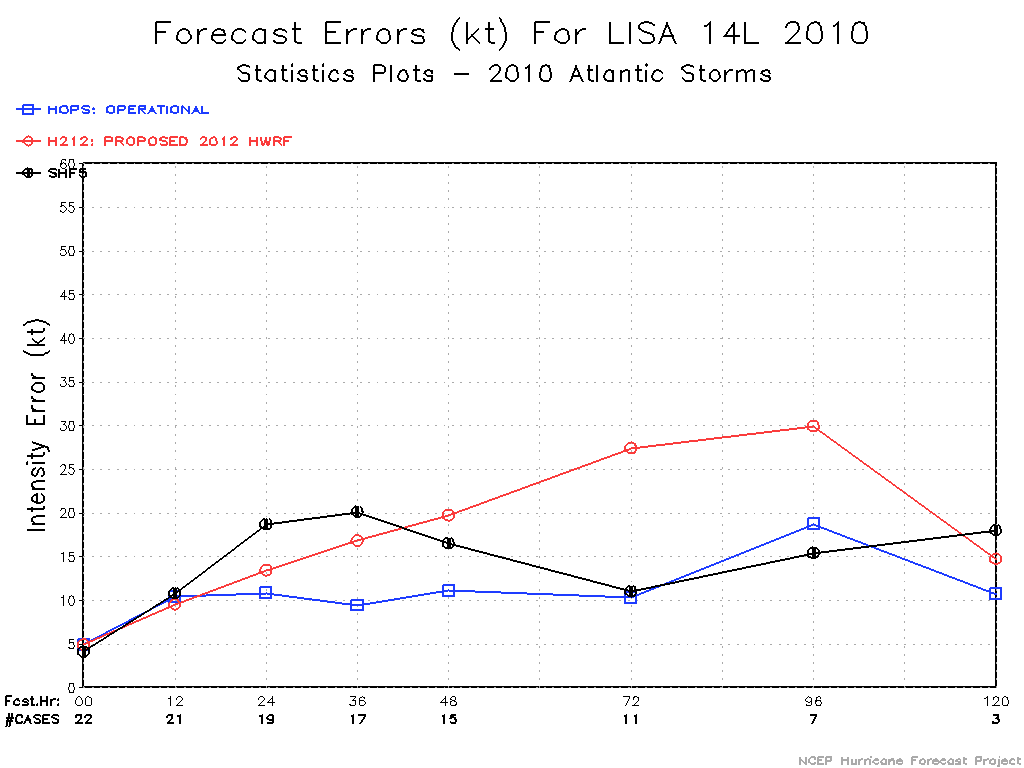 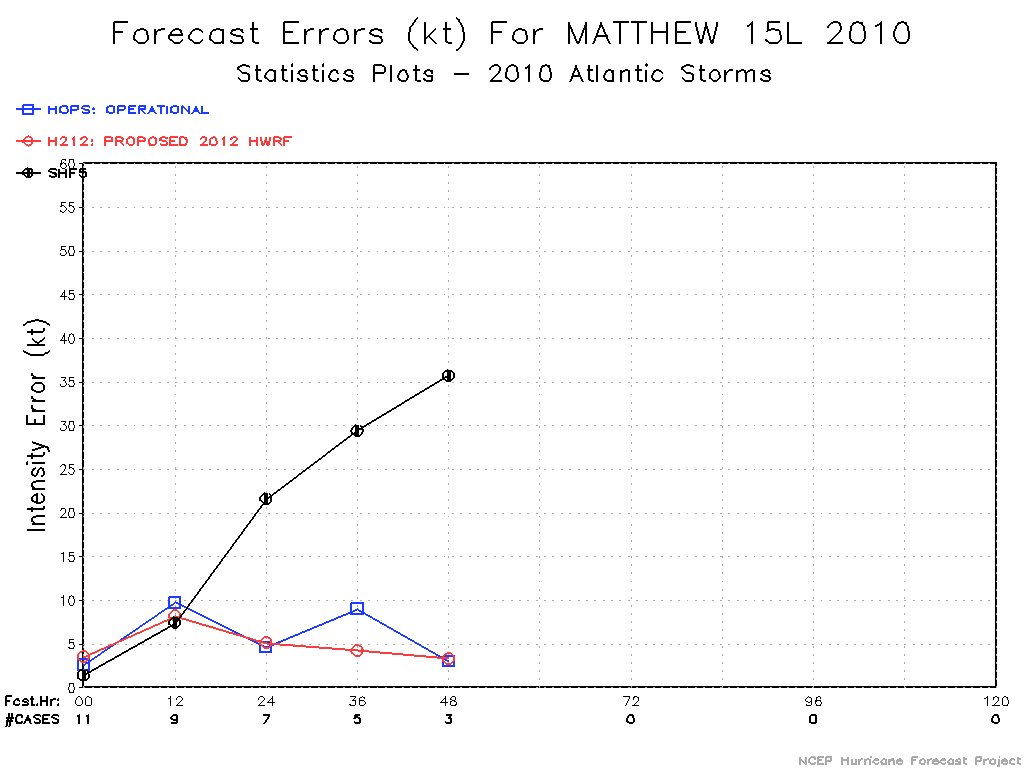 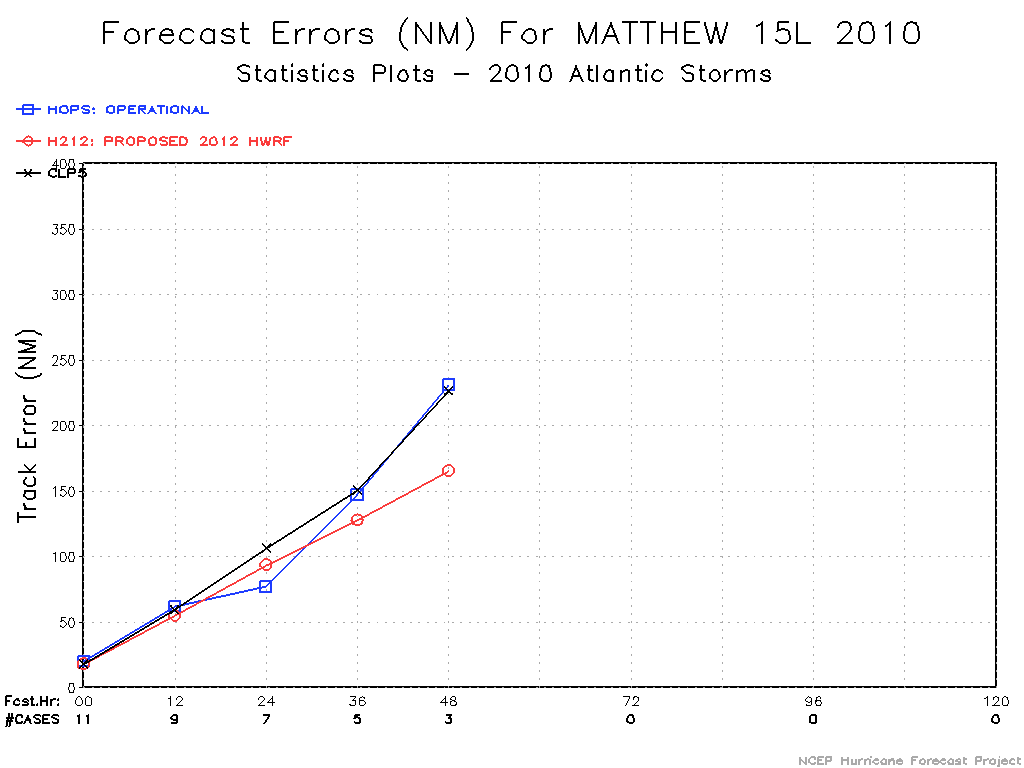 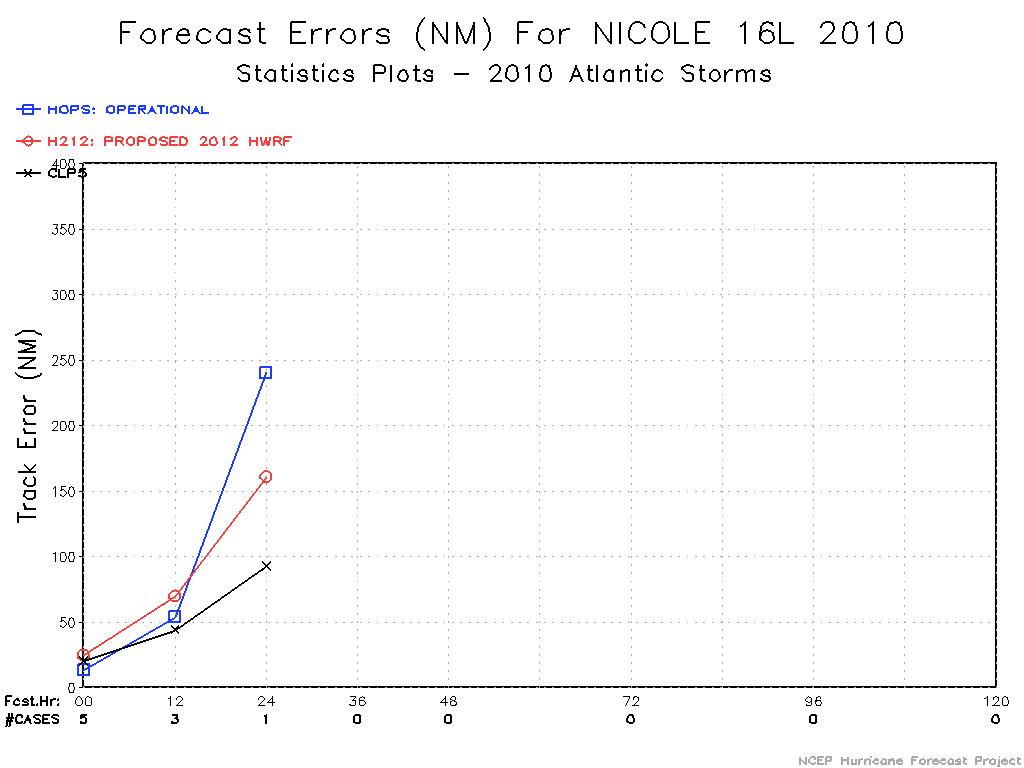 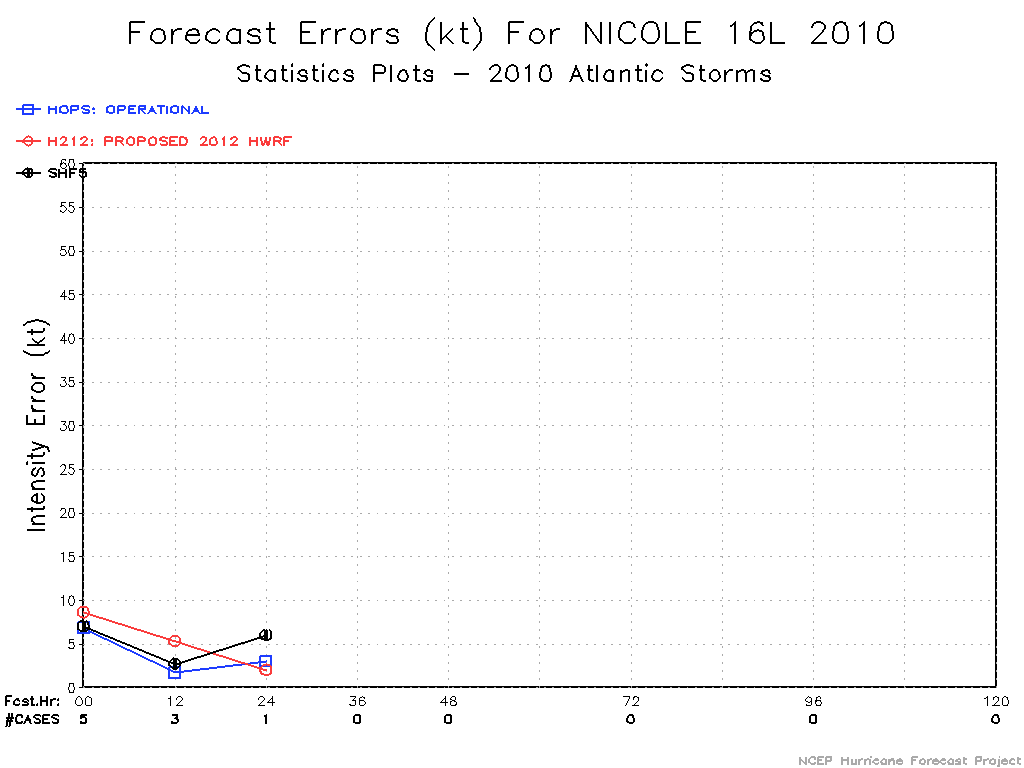 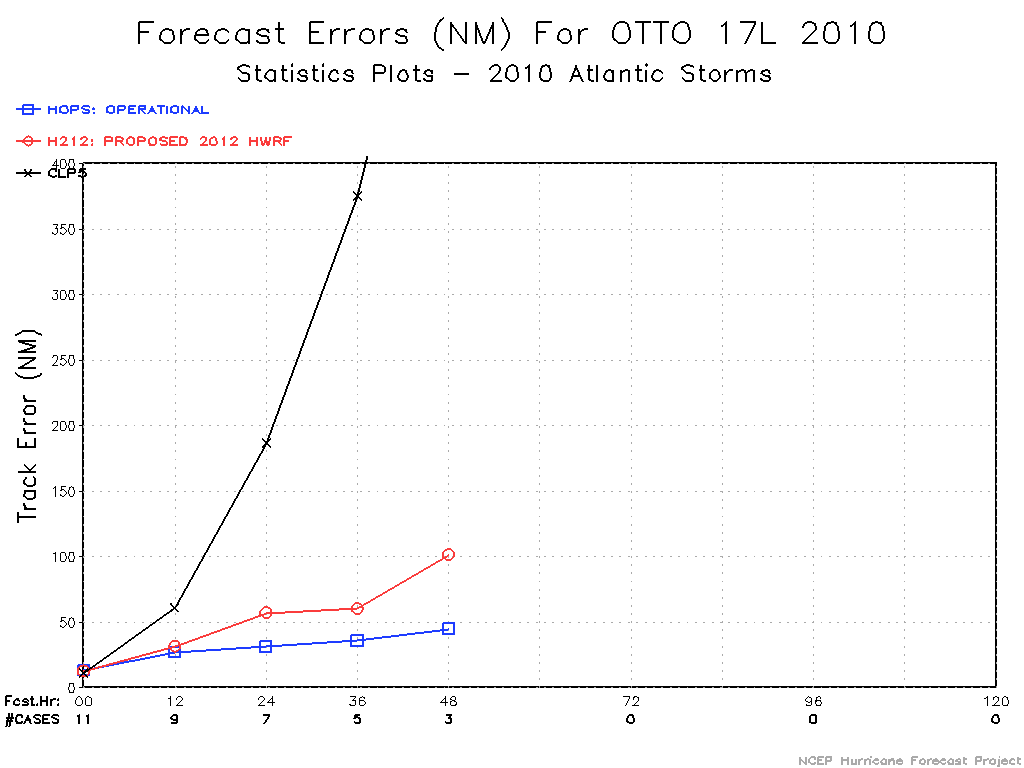 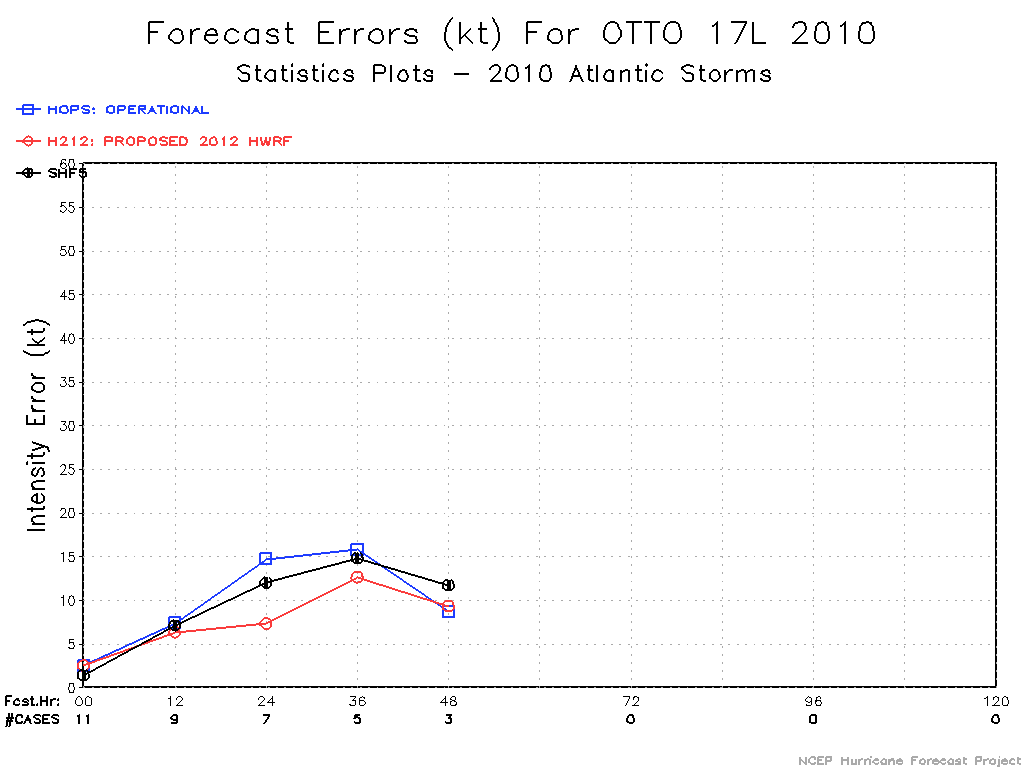 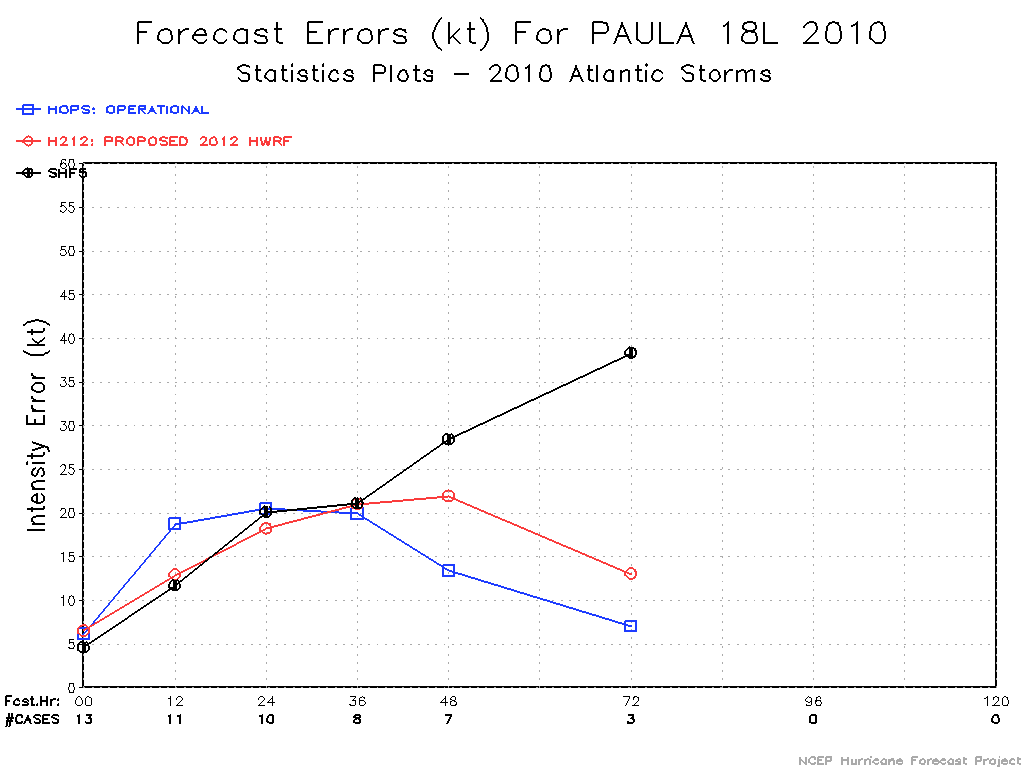 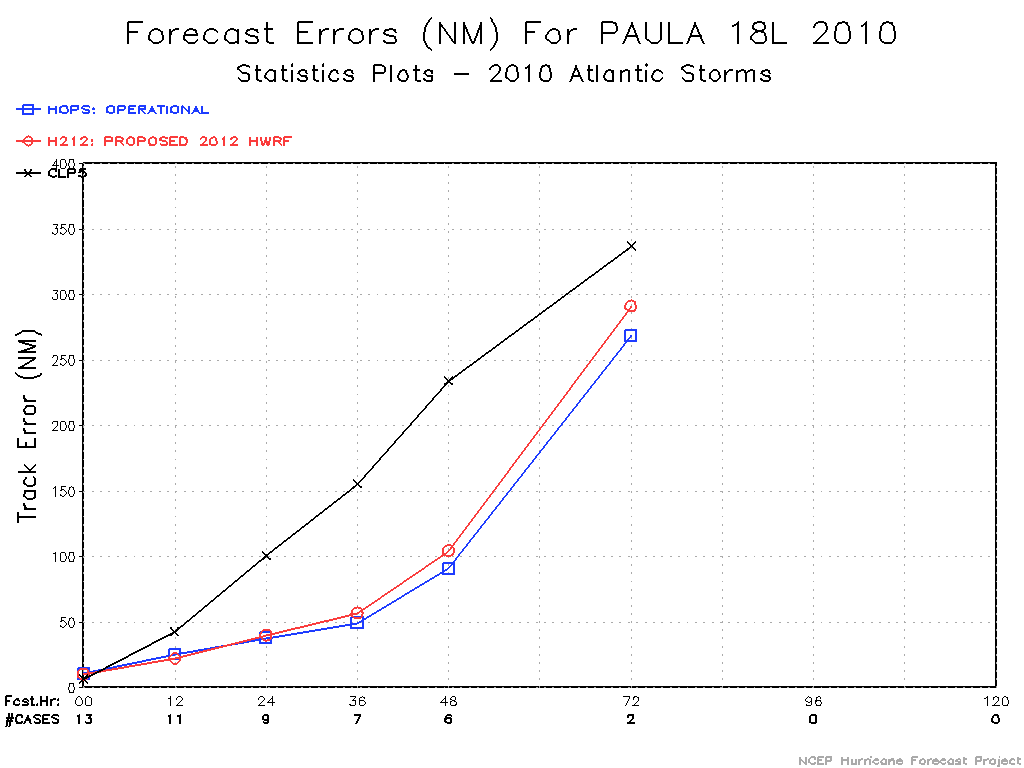 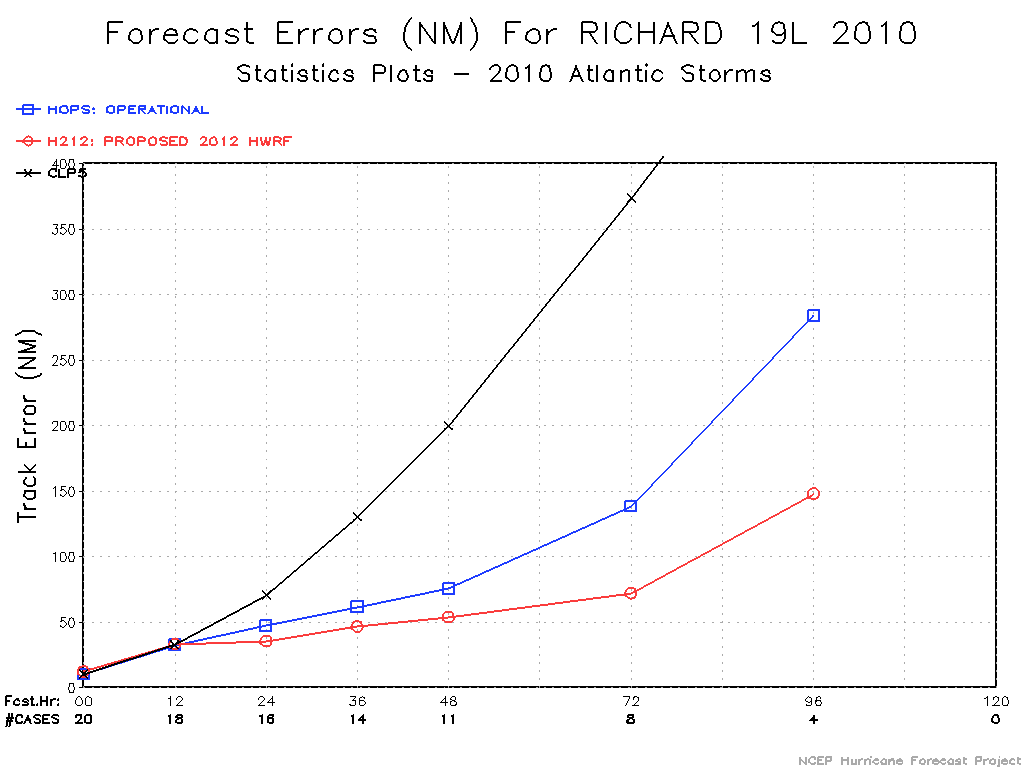 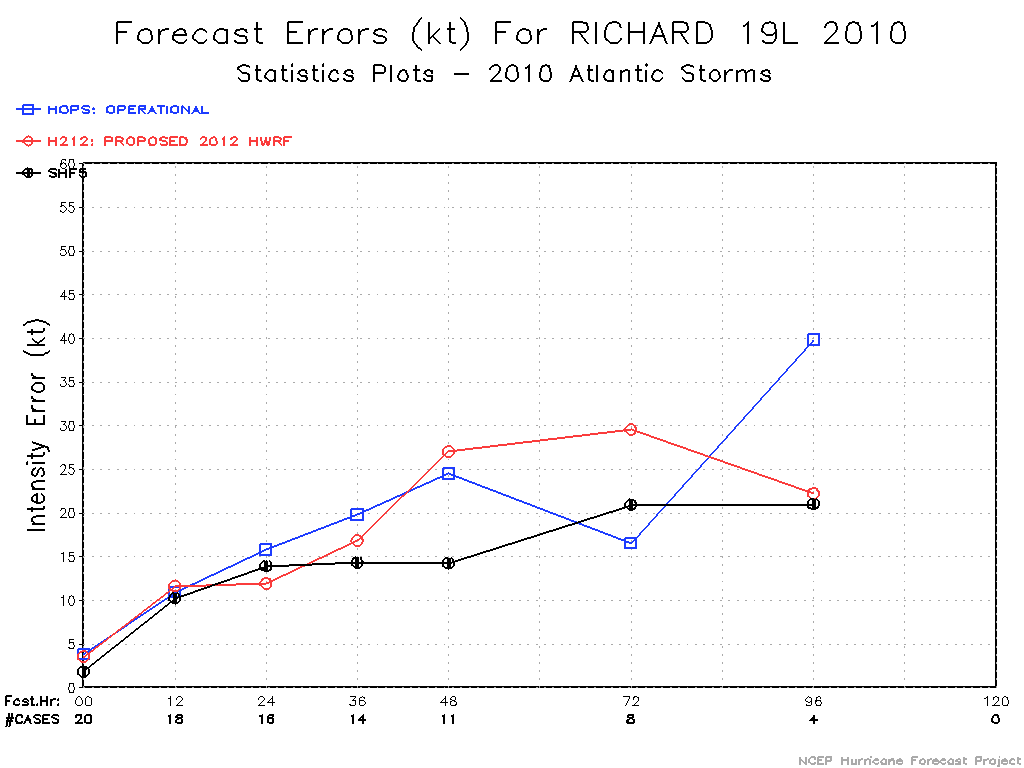 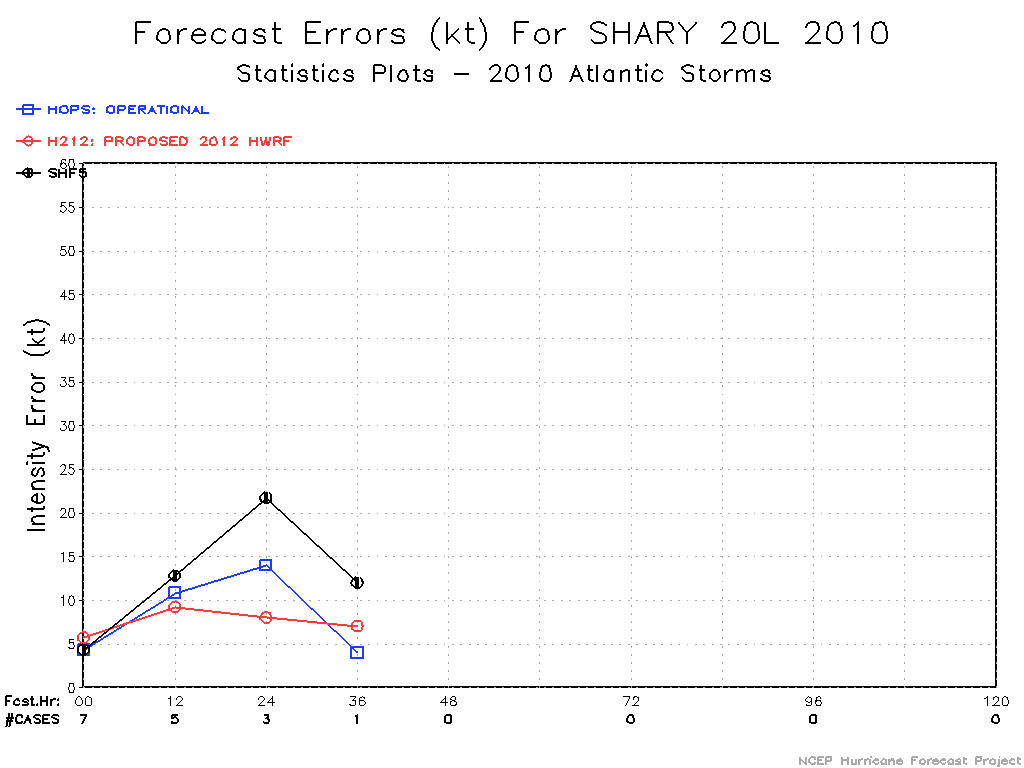 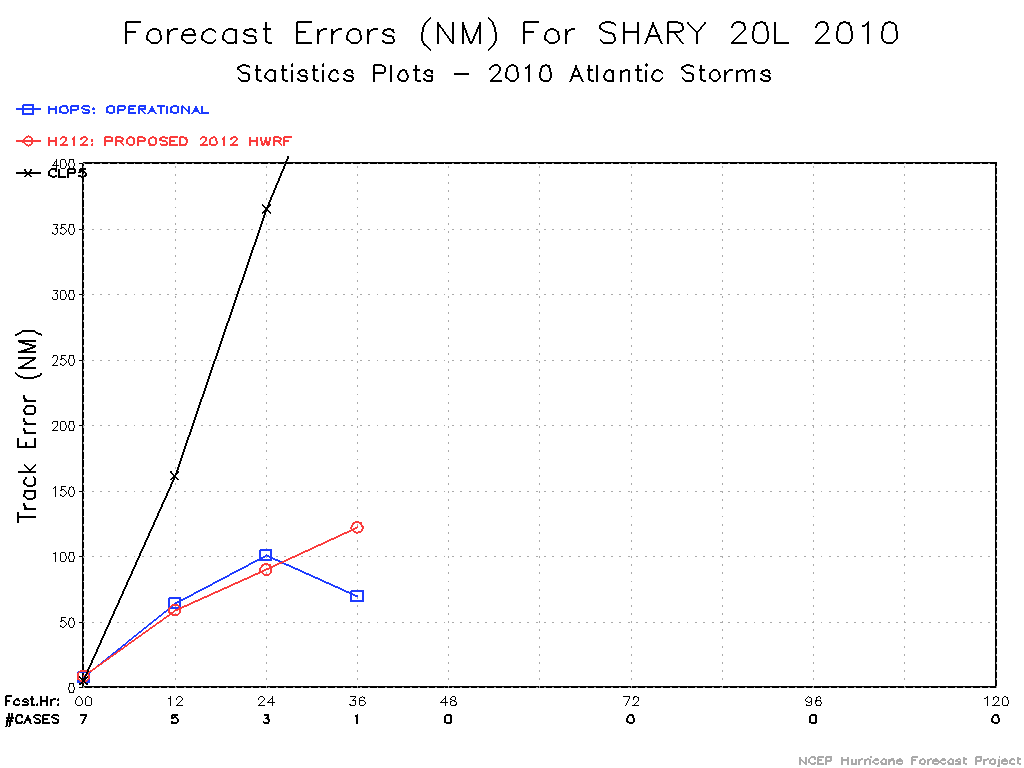 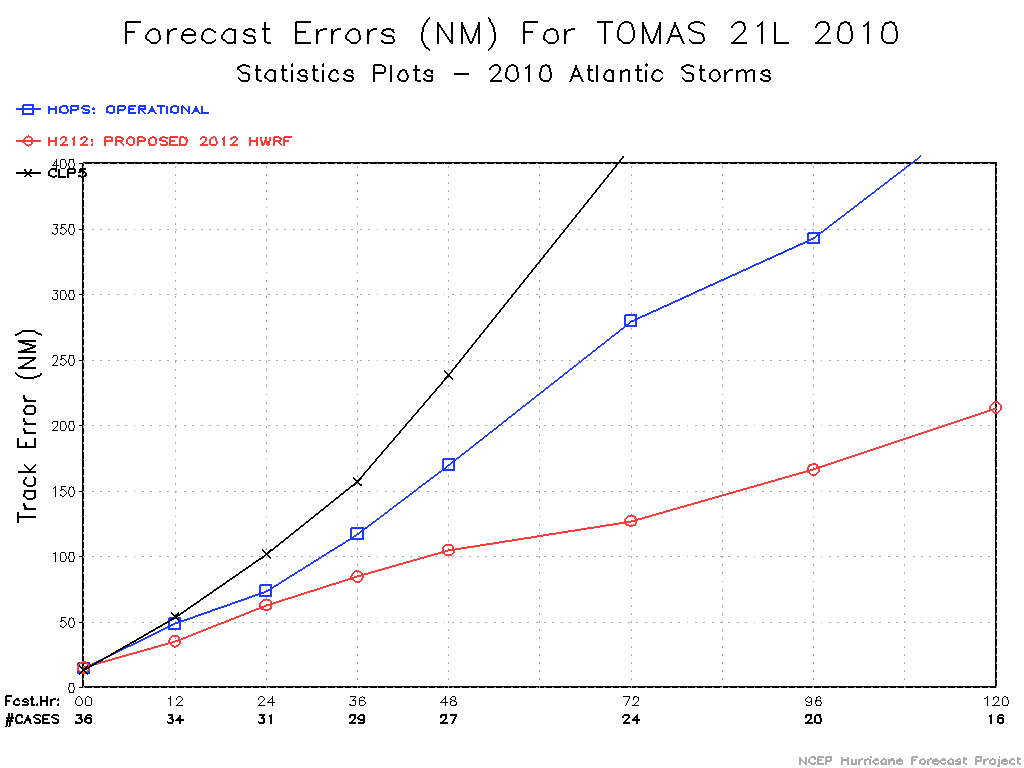 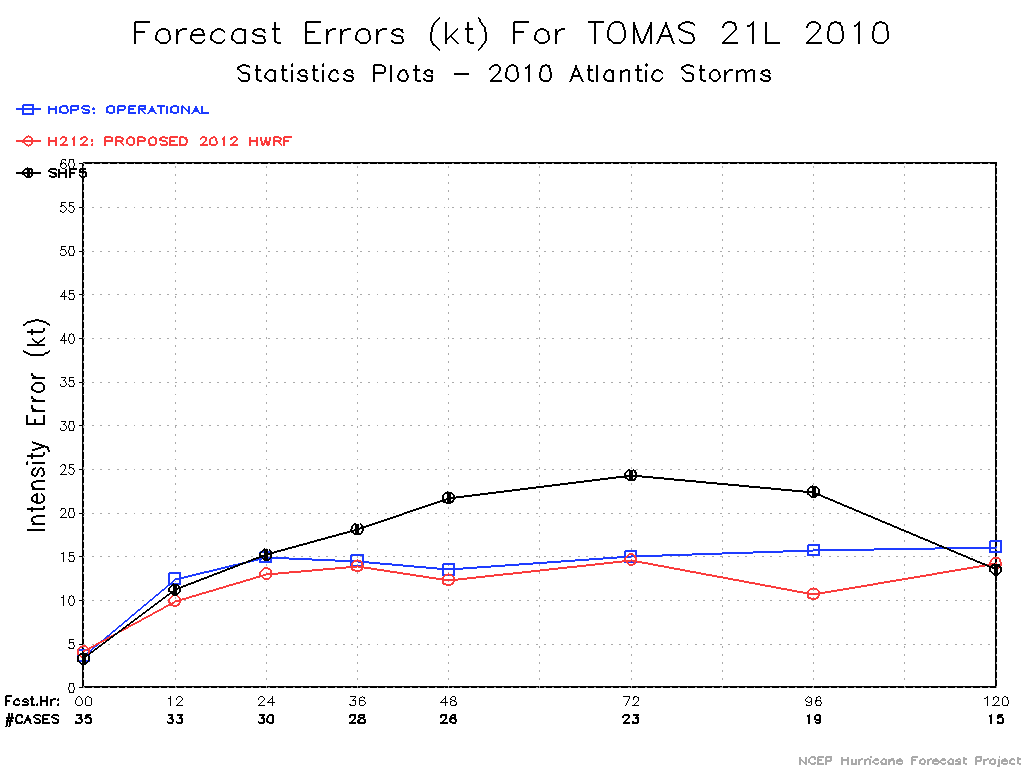 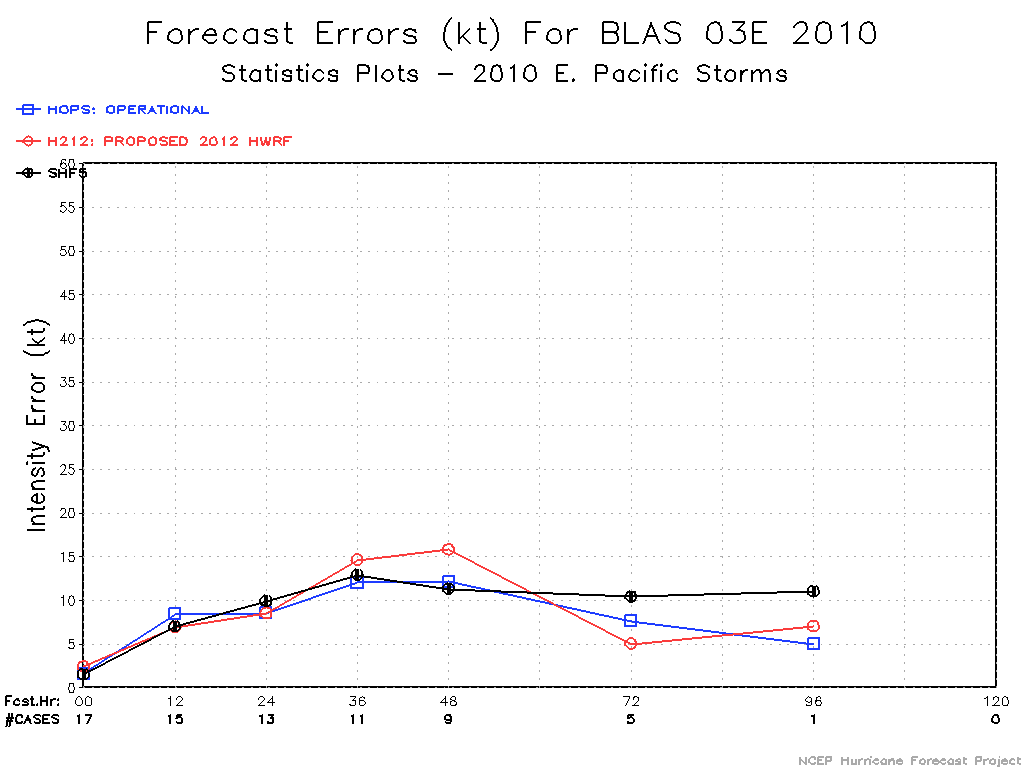 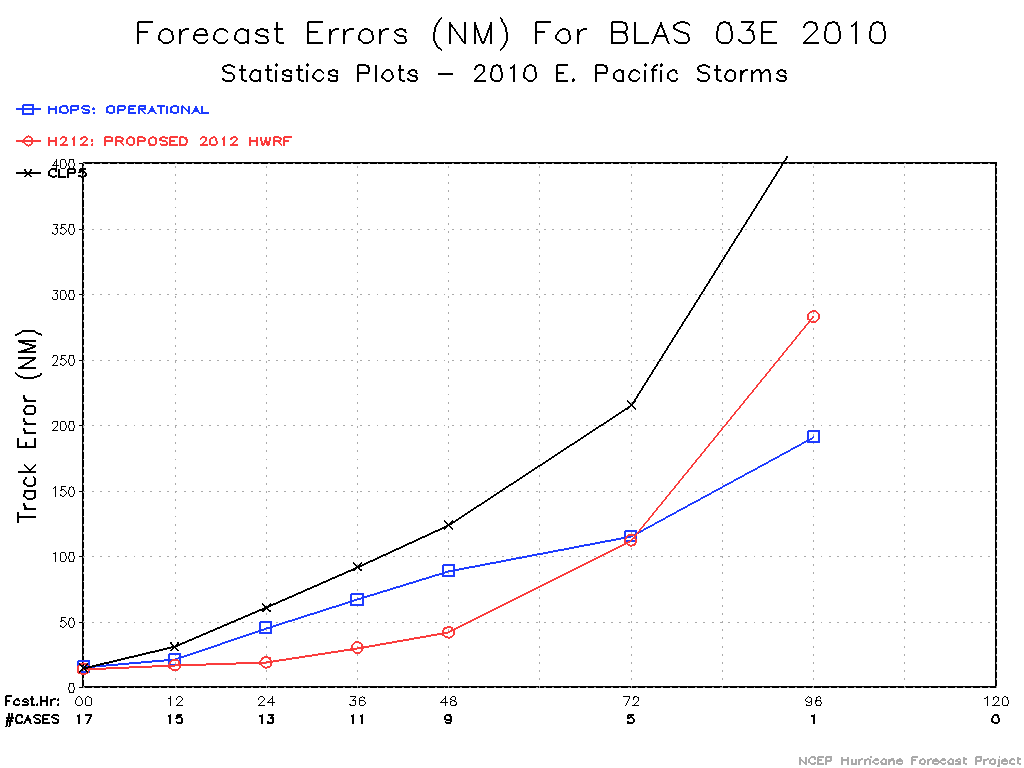 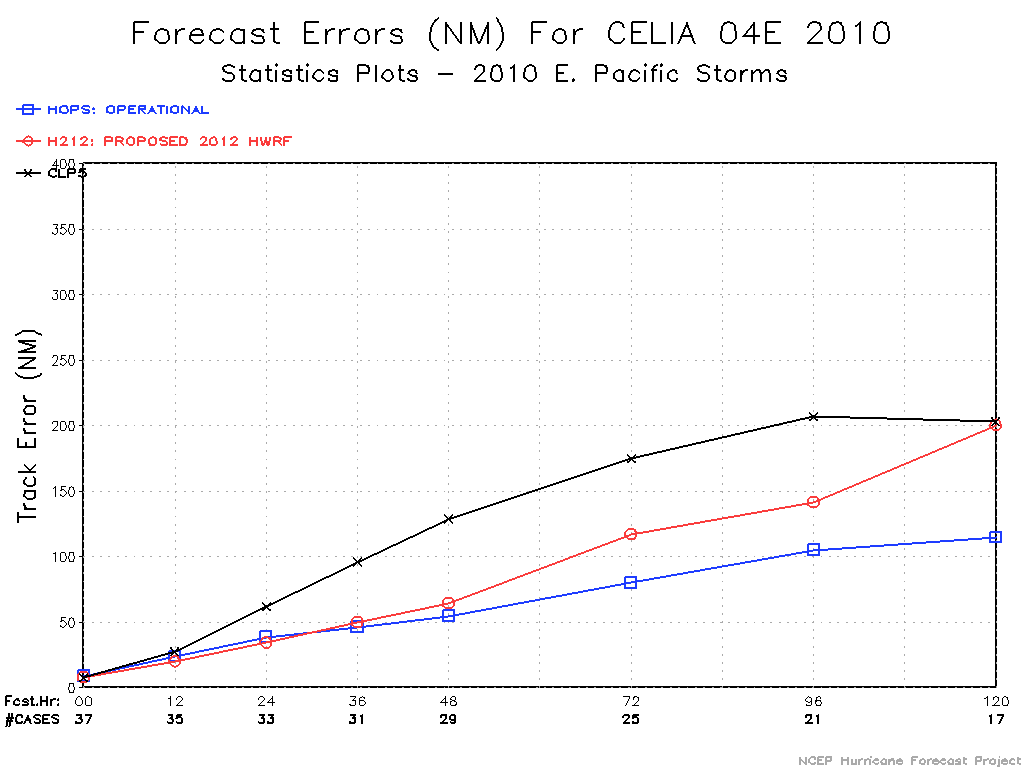 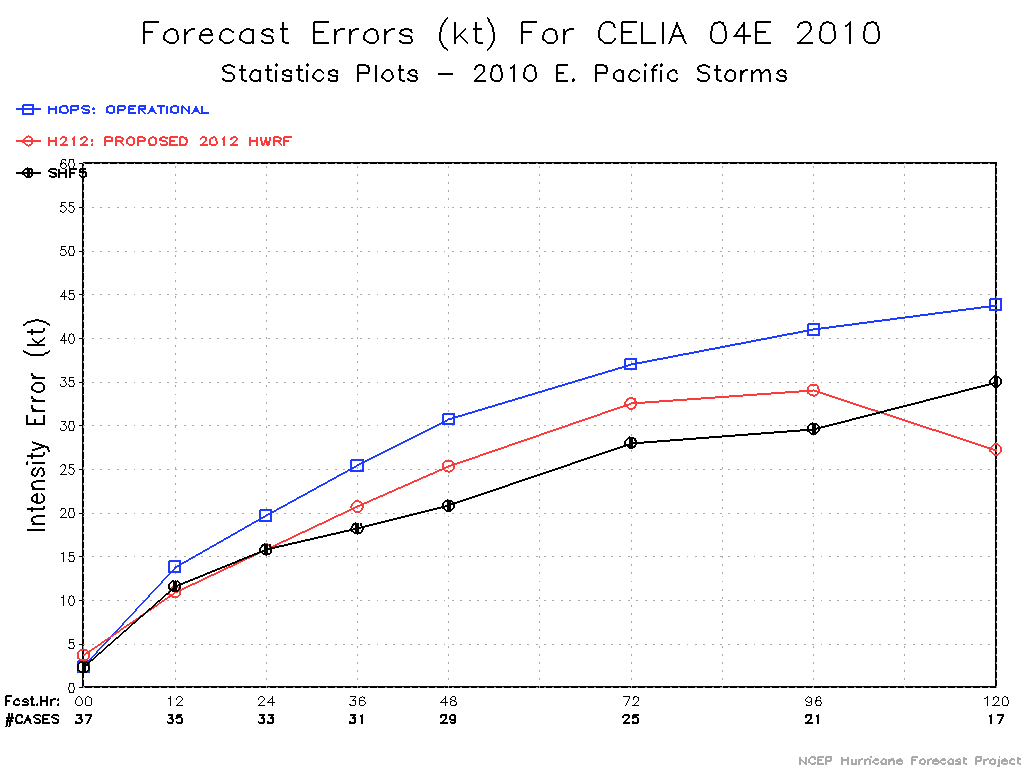 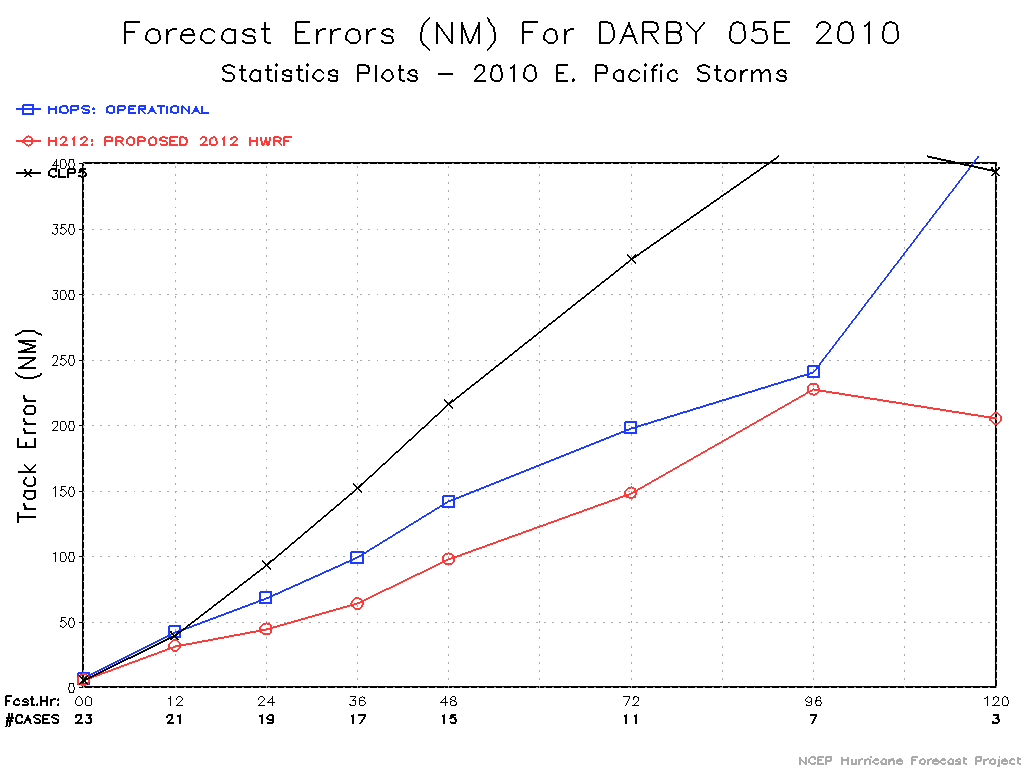 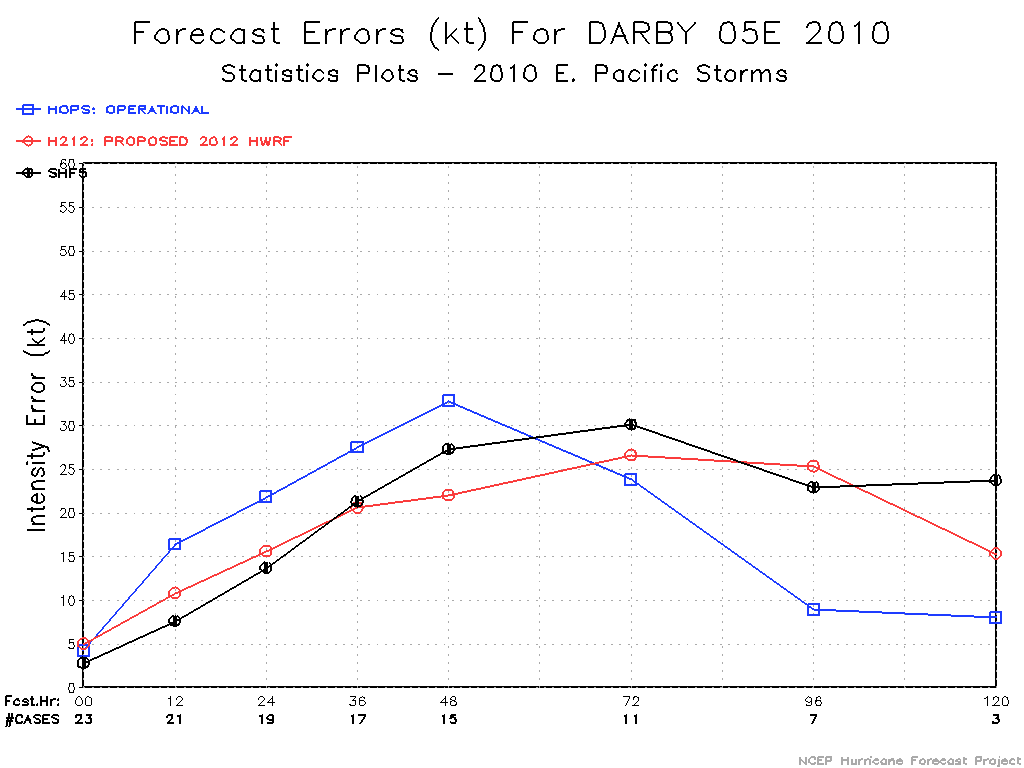 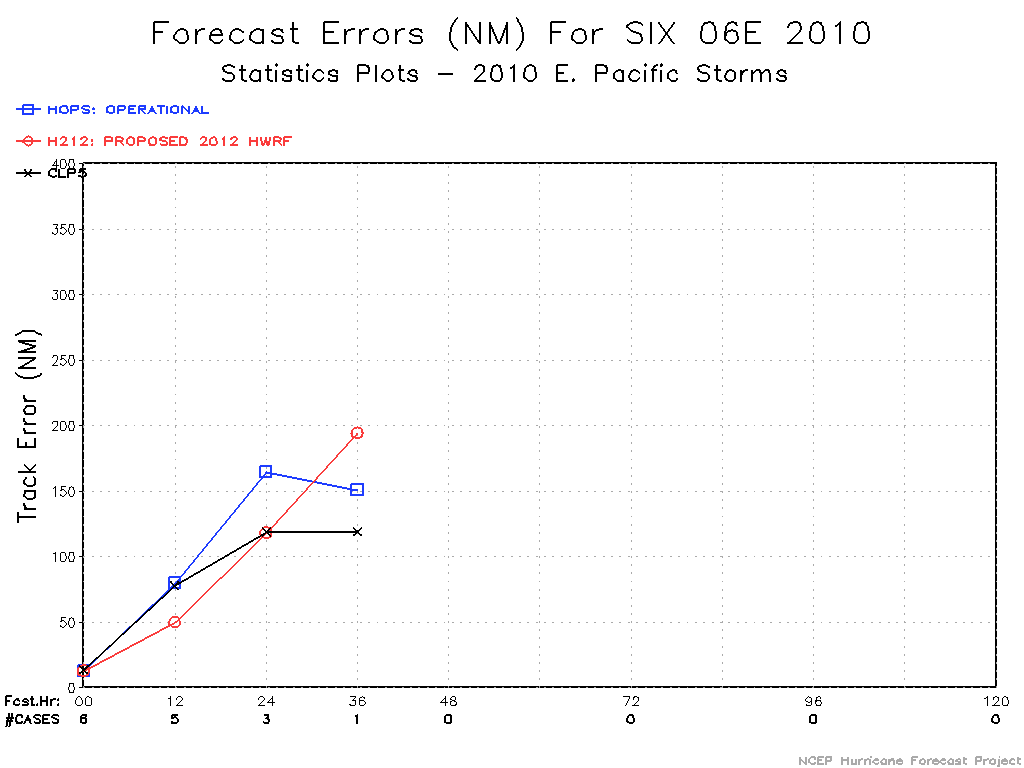 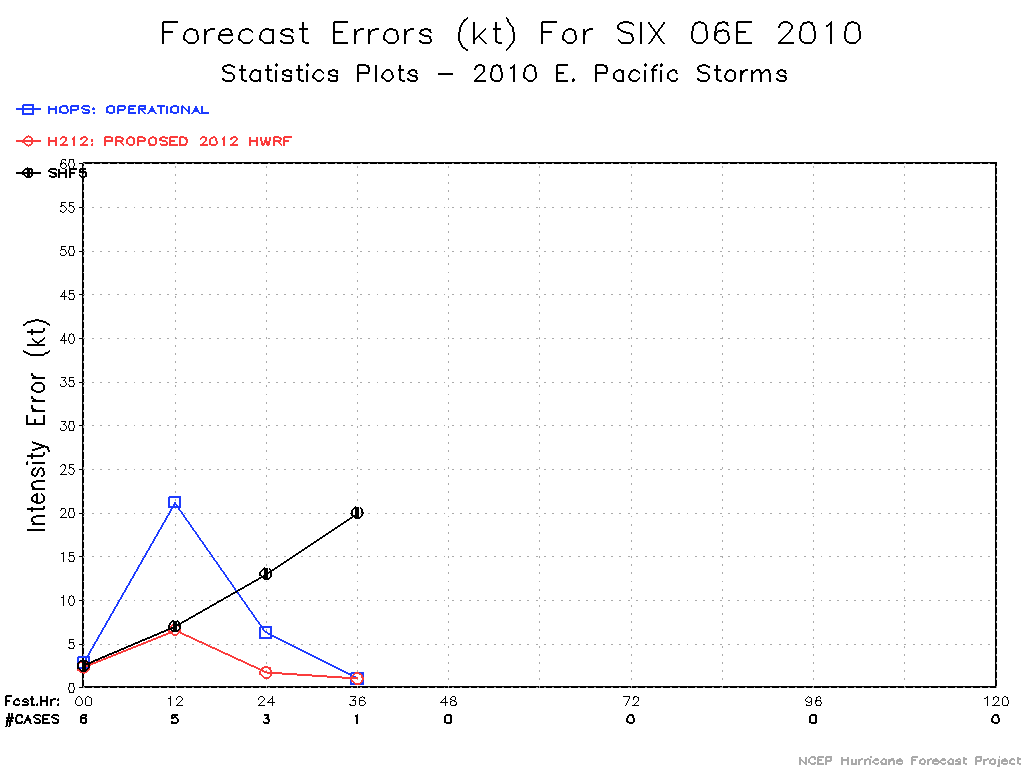 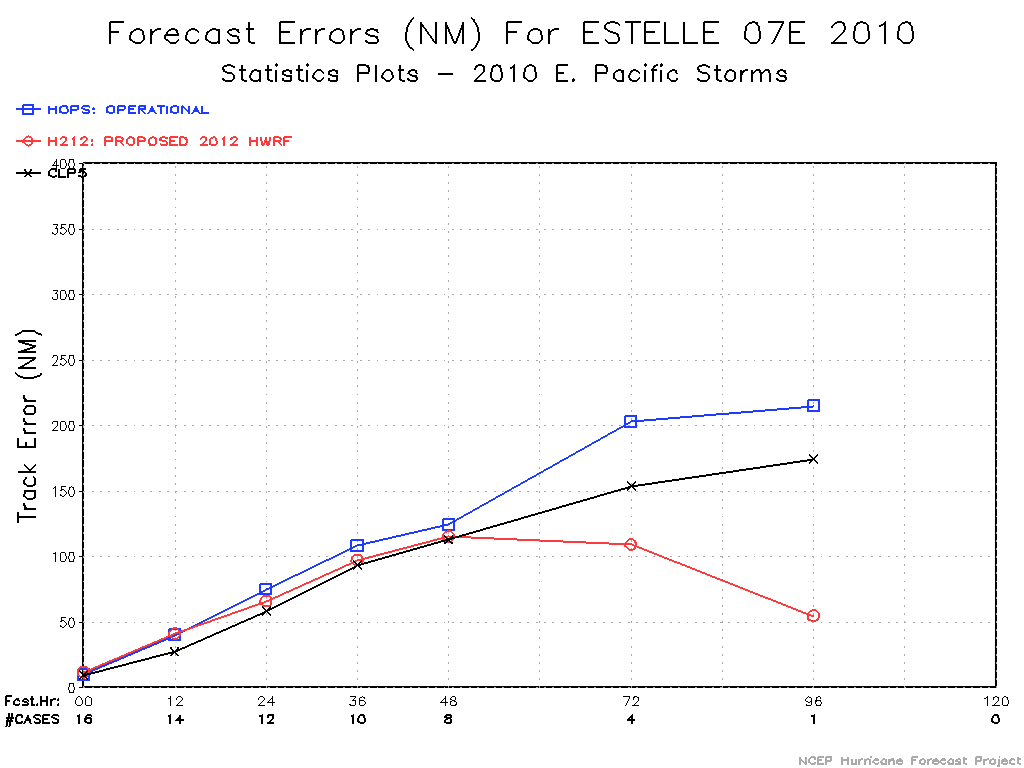 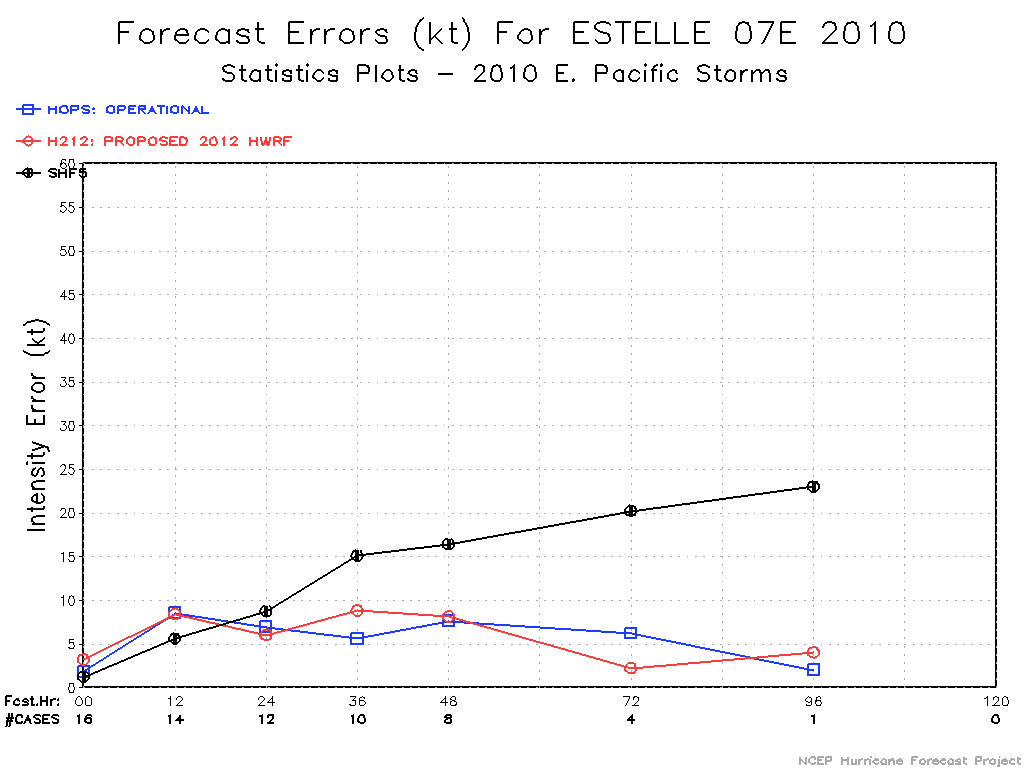 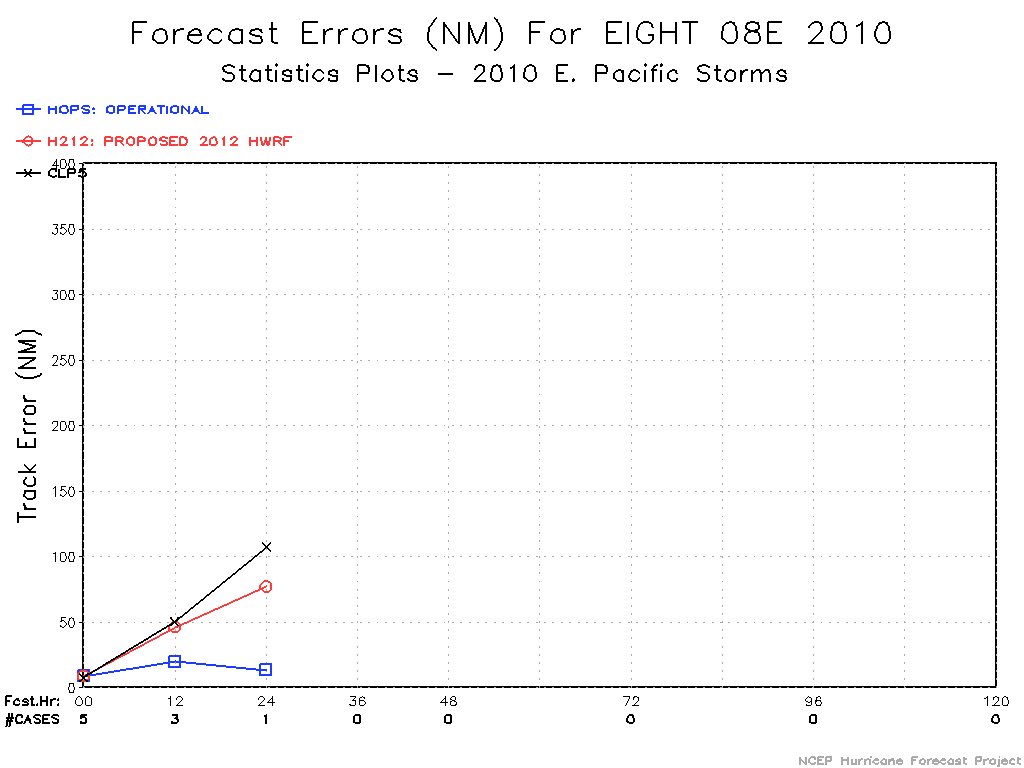 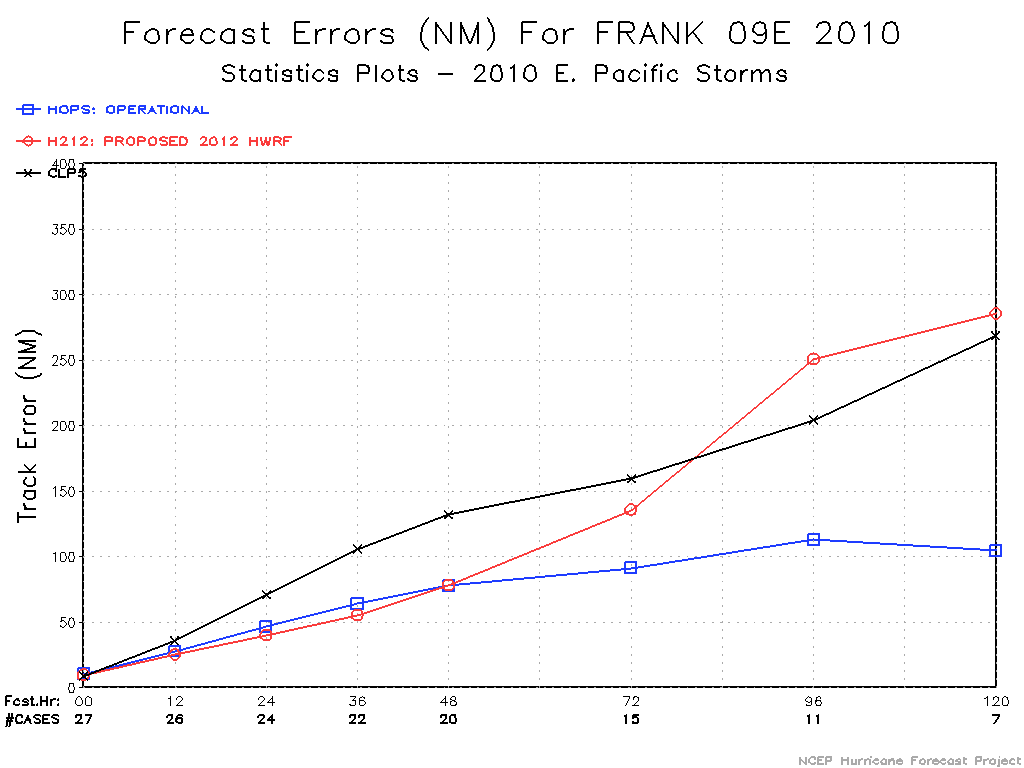 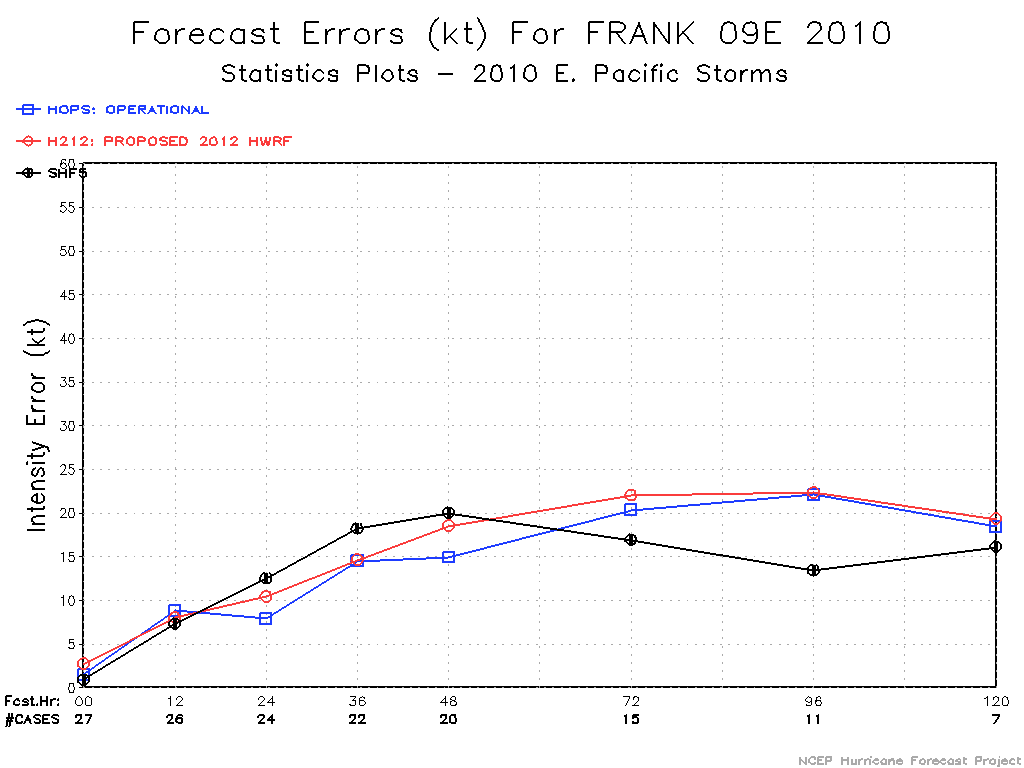 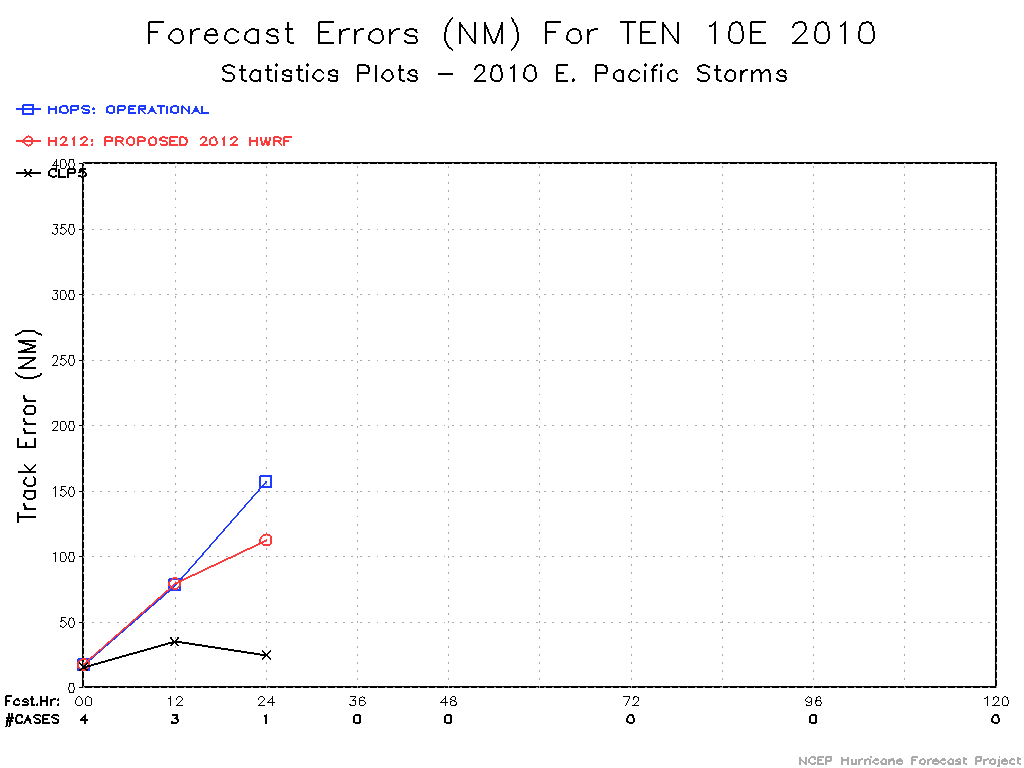 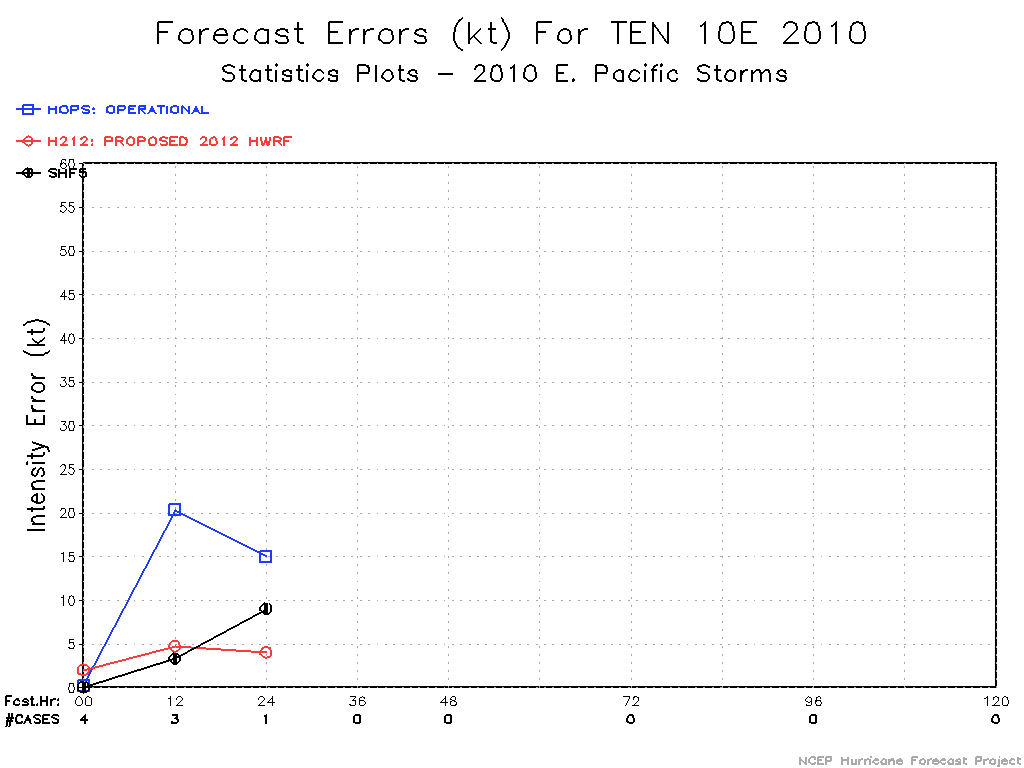 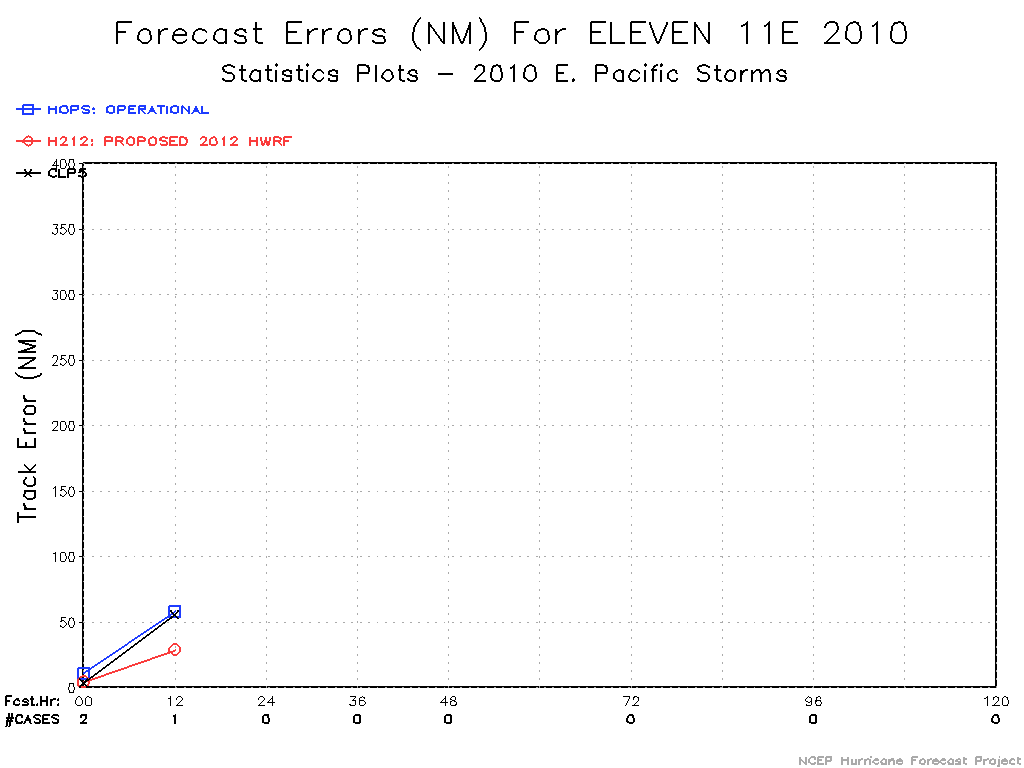 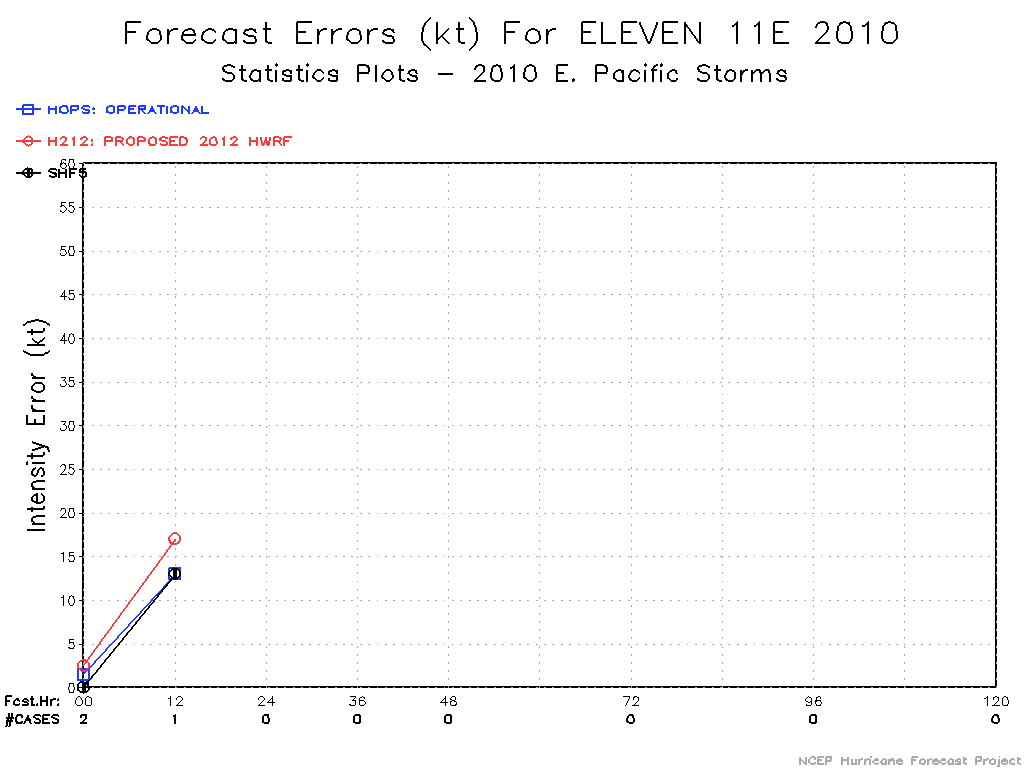 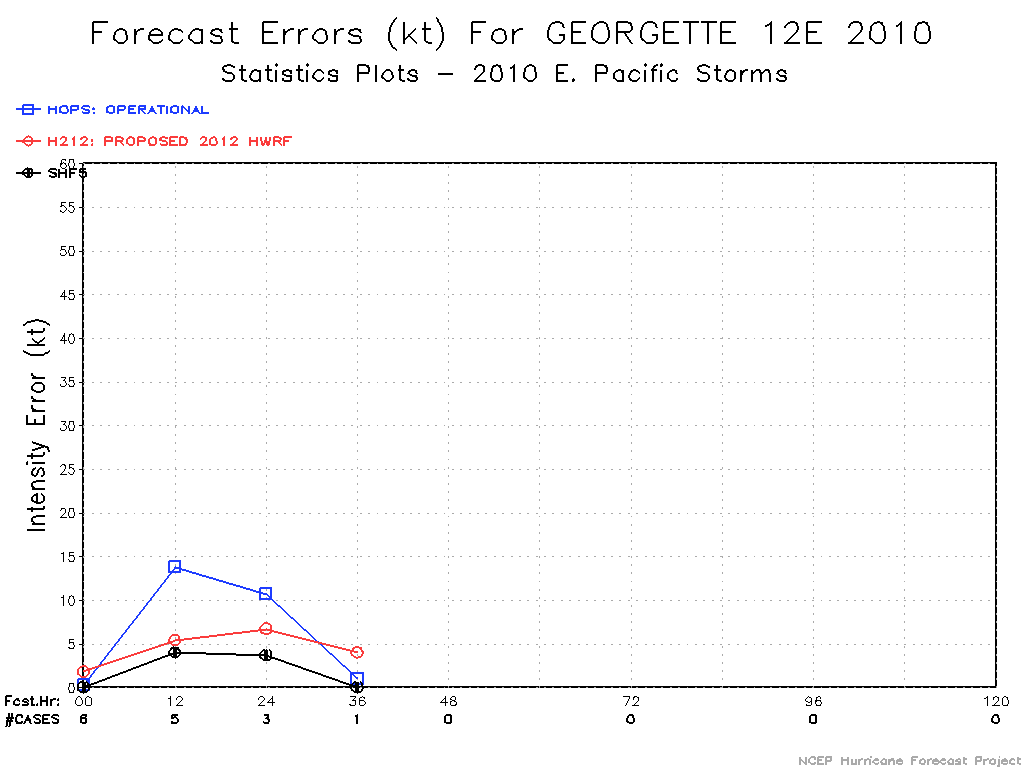 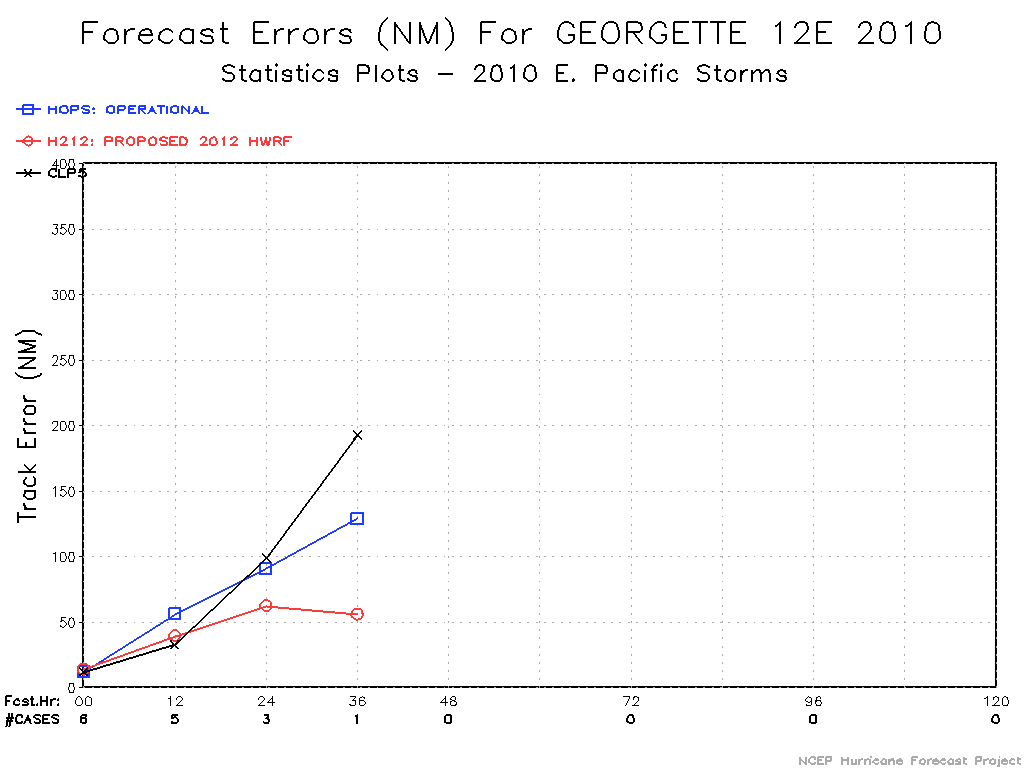 2011 Individual ATL Storm Verification
H212 vs HOPS
2011 ARLENE, 01L
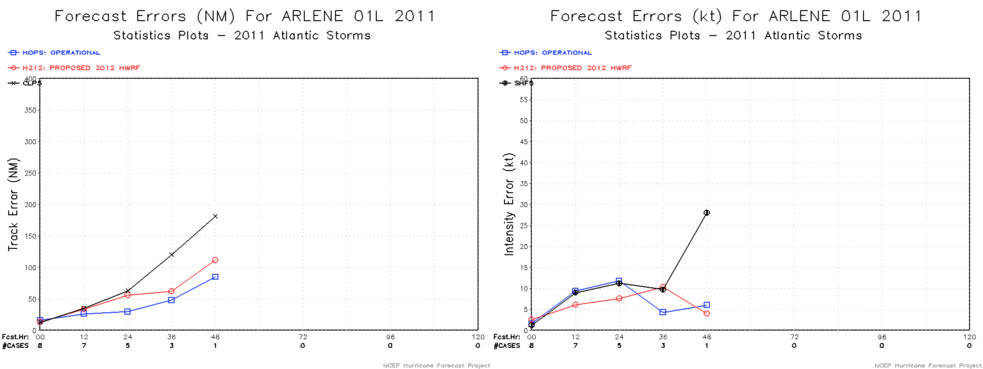 2011 BRET, 02L
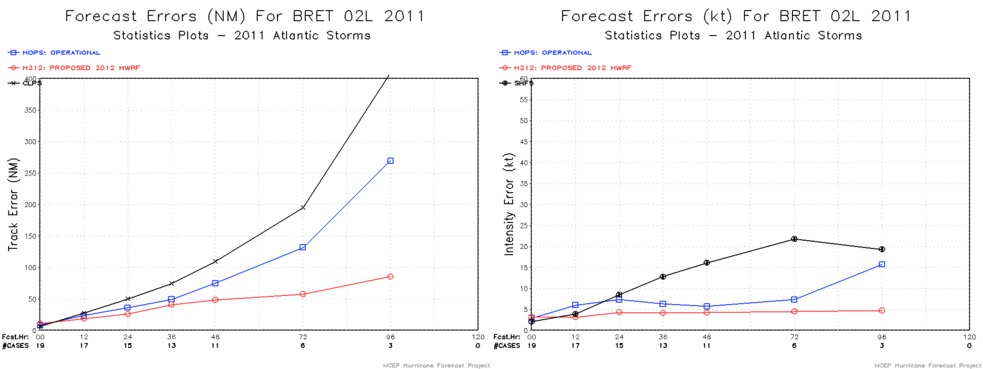 2011 CINDY, 03L
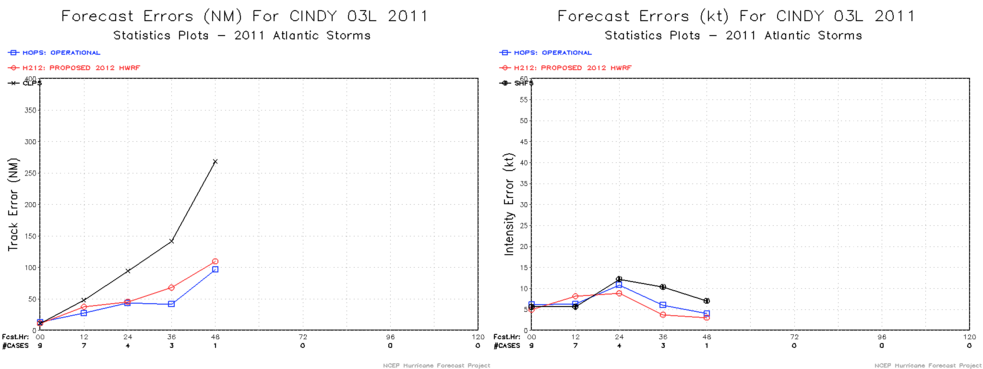 2011 DON, 04L
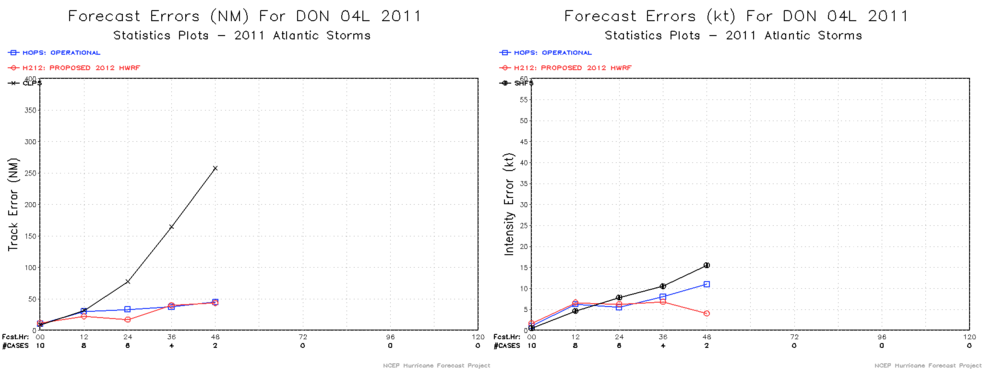 2011 EMILY, 05L
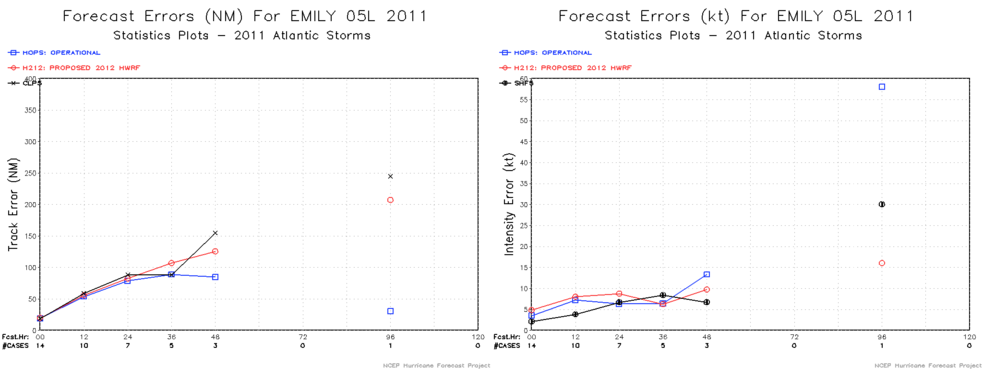 2011 FRANKLIN, 06L
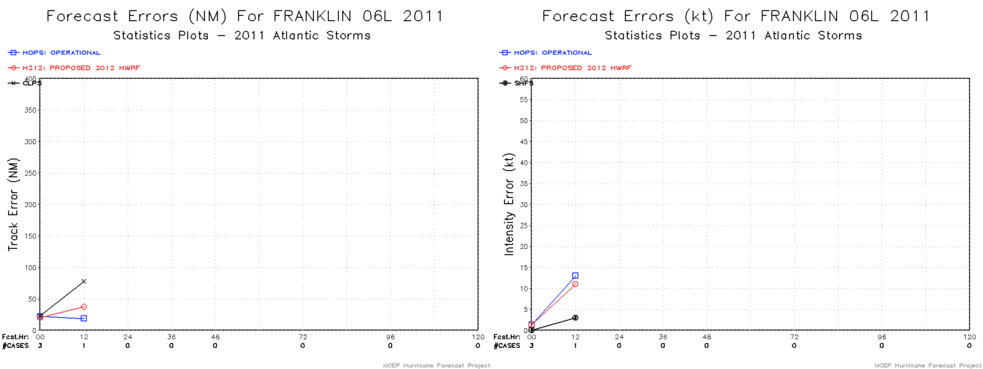 2011 GERT, 07L
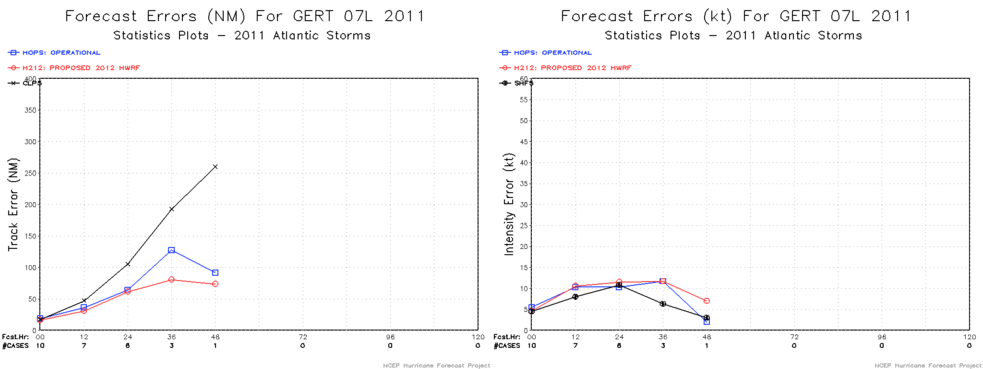 2011 HARVEY, 08L
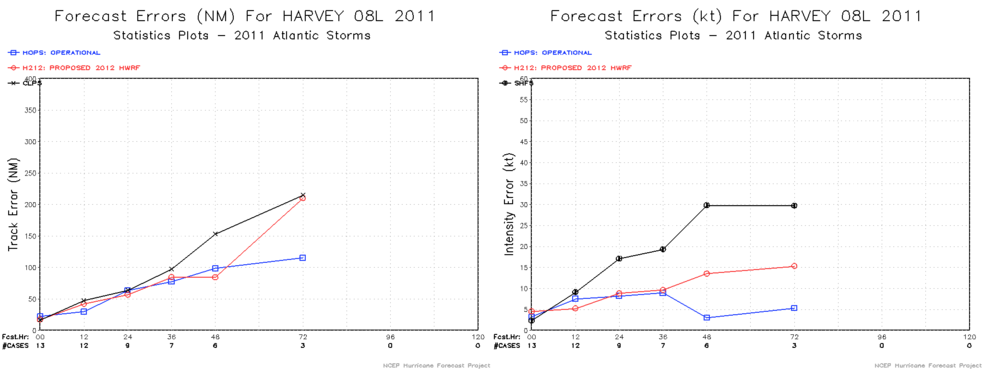 2011 IRENE, 09L
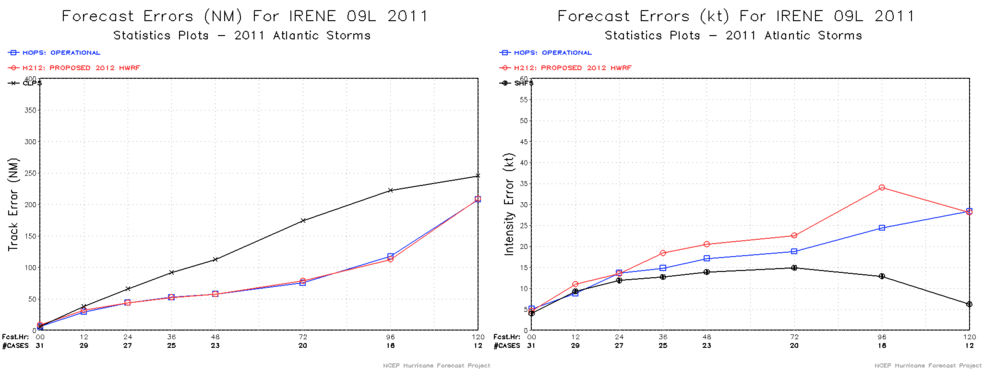 2011 TEN, 10L
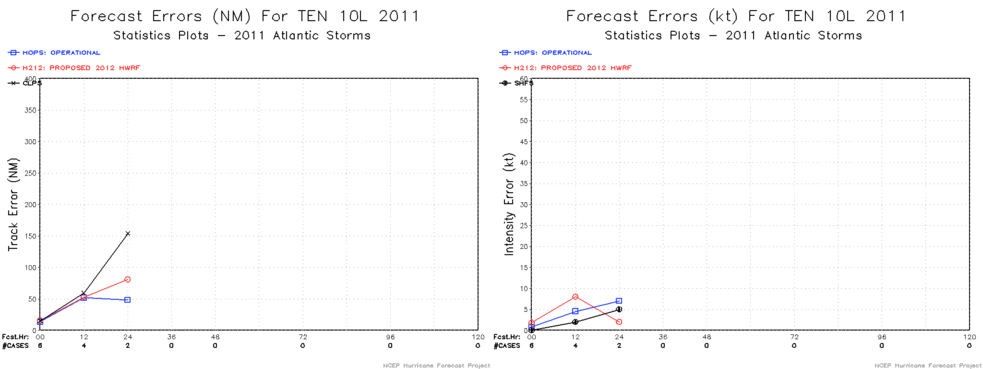 2011 JOSE, 11L
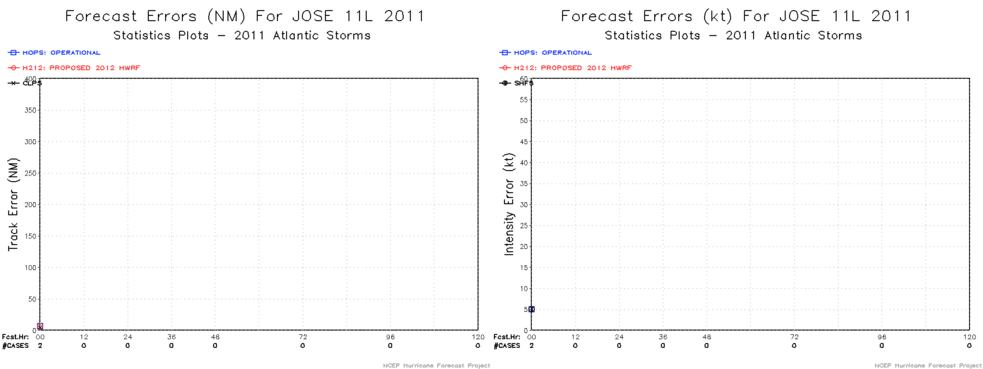 2011 KATIA, 12L
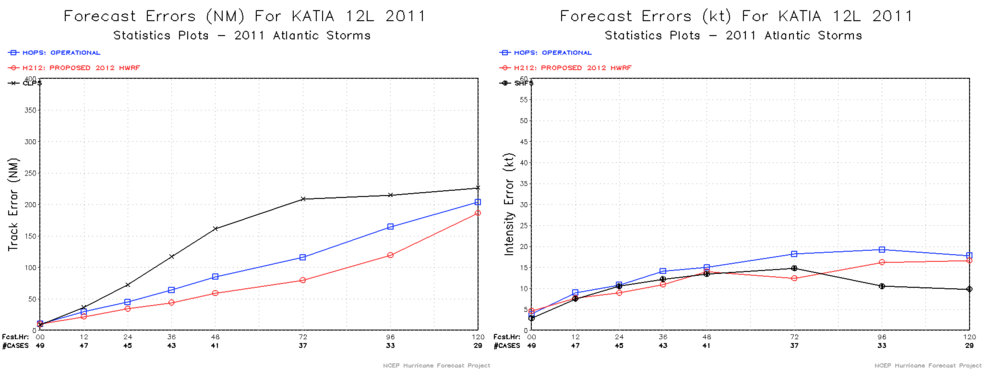 2011 LEE, 13L
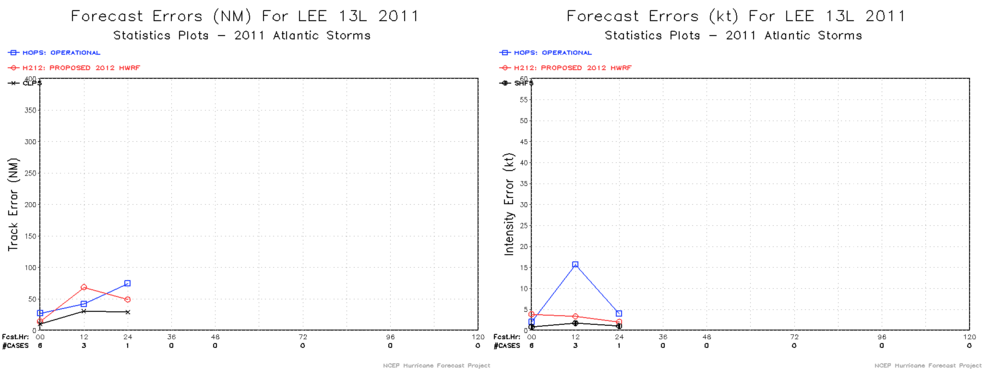 2011 MARIA, 14L
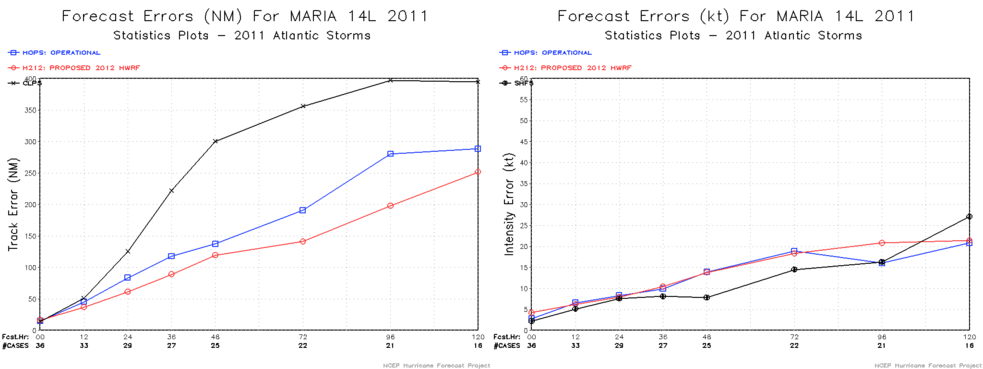 2011 NATE, 15L
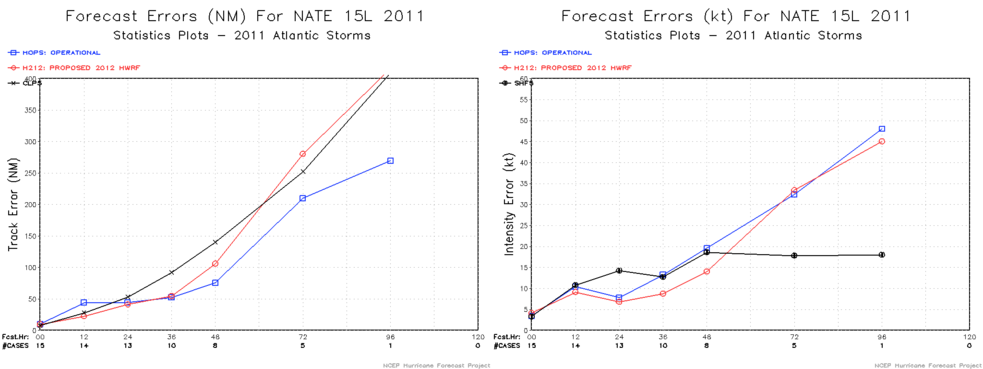 2011 OPHELIA, 16L
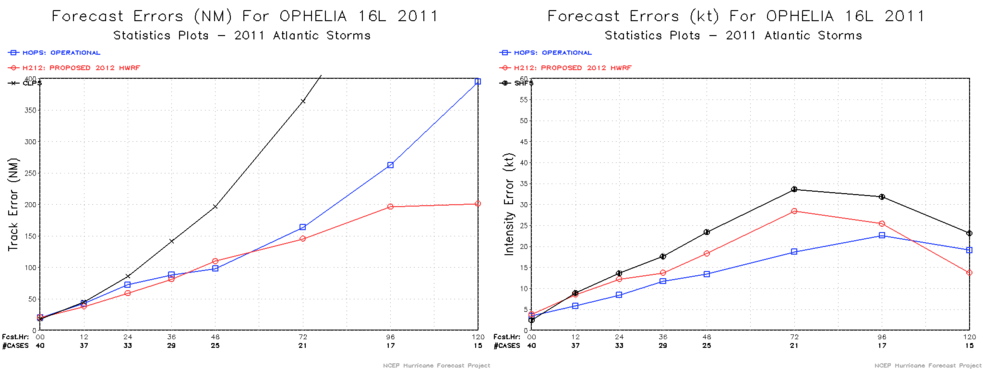 2011 PHILIPPE, 17L
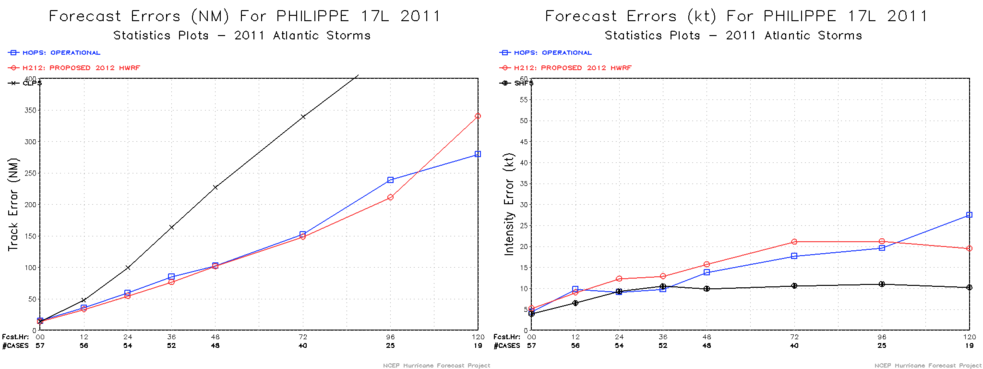 2011 RINA, 18L
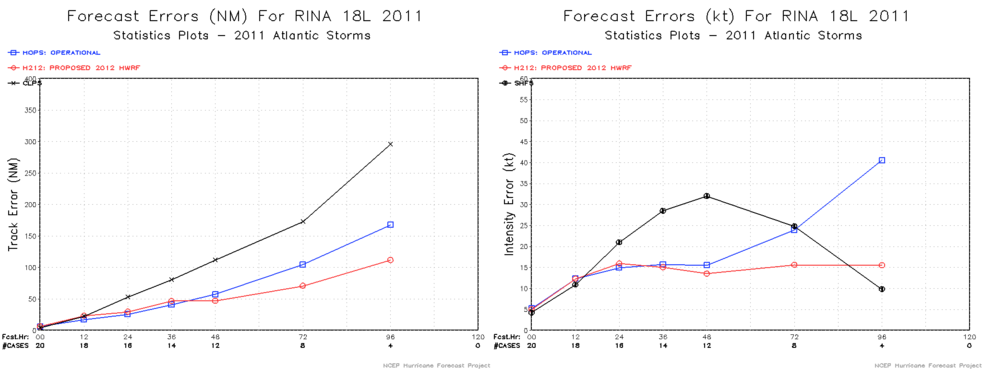 2011 SEAN, 19L
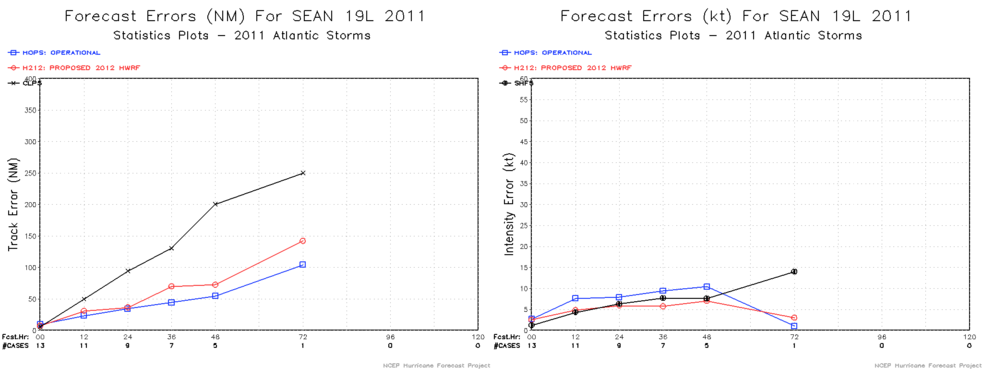 2011 Individual EP Storm Verification
H212 vs HOPS
2011 ADRIAN, 01E
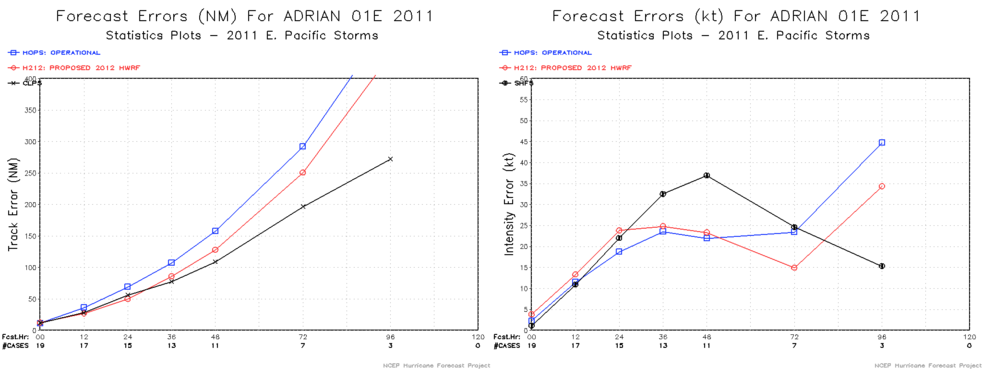 2011 BEATRIZ, 02E
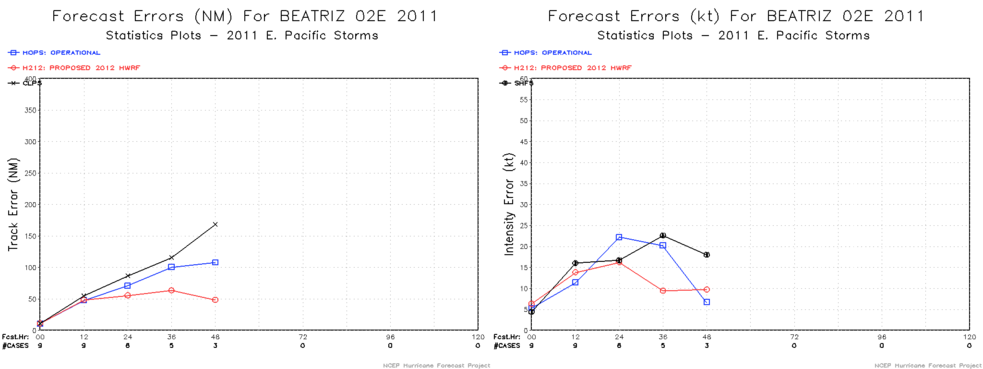 2011 CALVIN, 03E
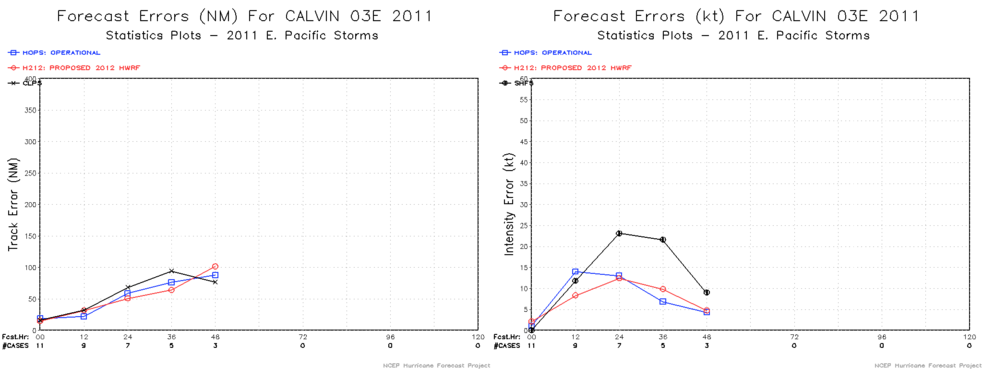 2011 DORA, 04E
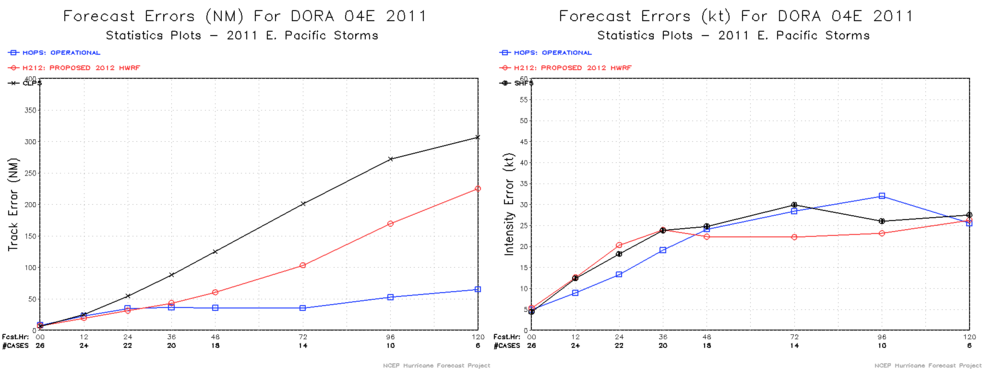 2011 EUGENE, 05E
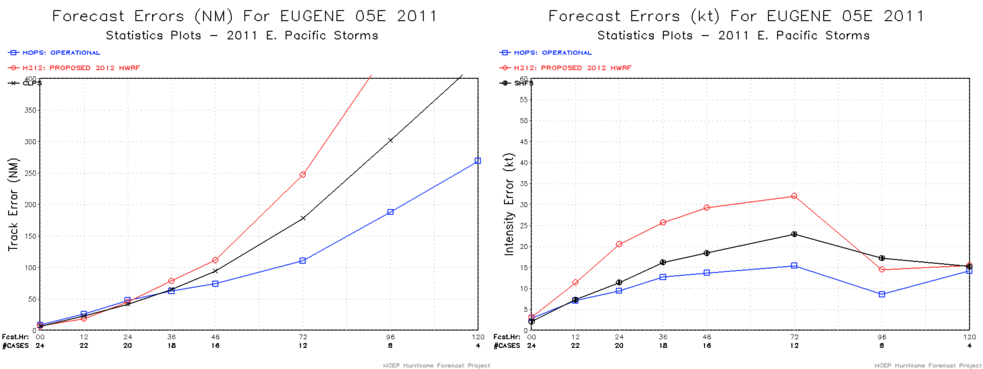 2011 FERNANDA, 06E
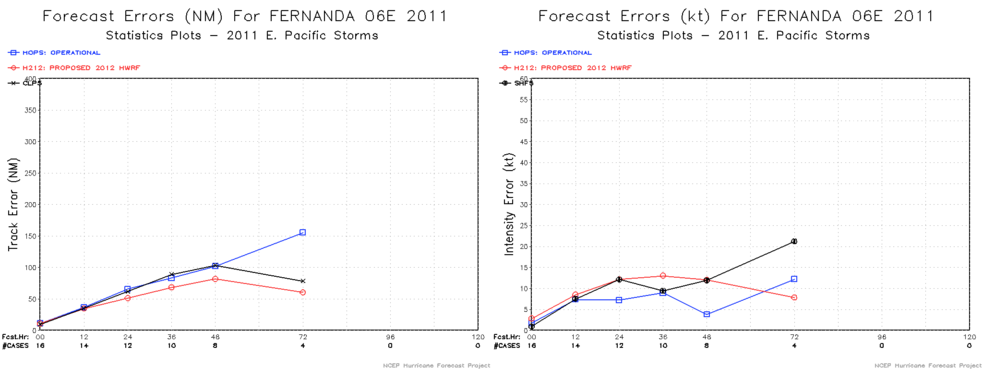 2011 GREG, 07E
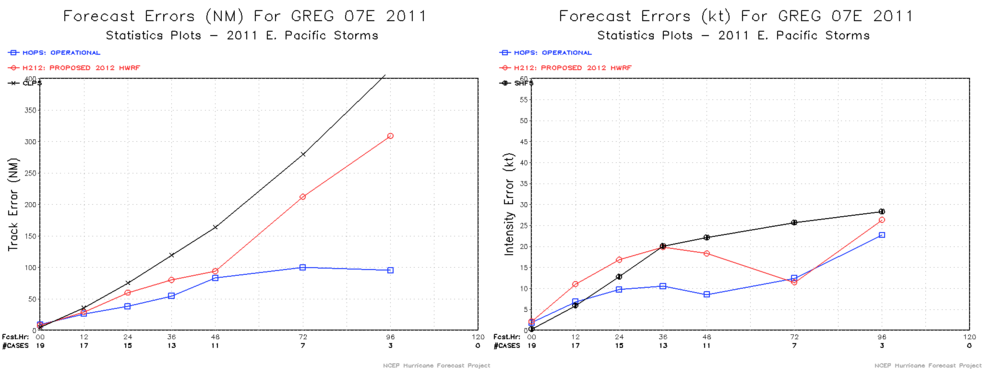 2011 EIGHT, 08E
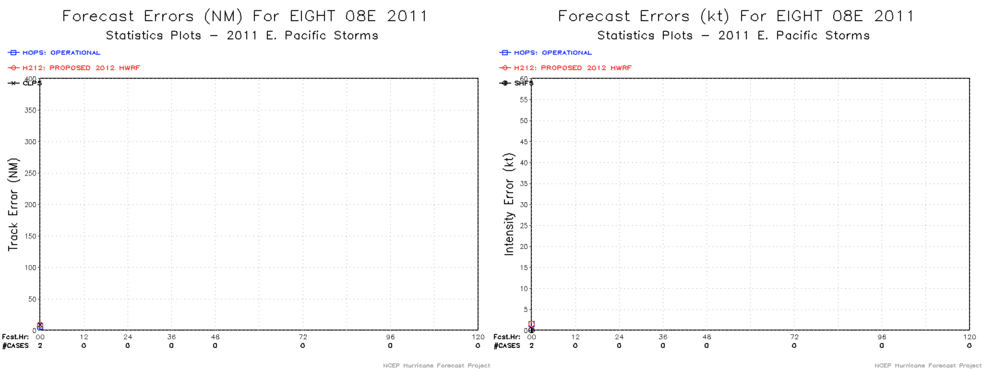 2011 HILARY,09E
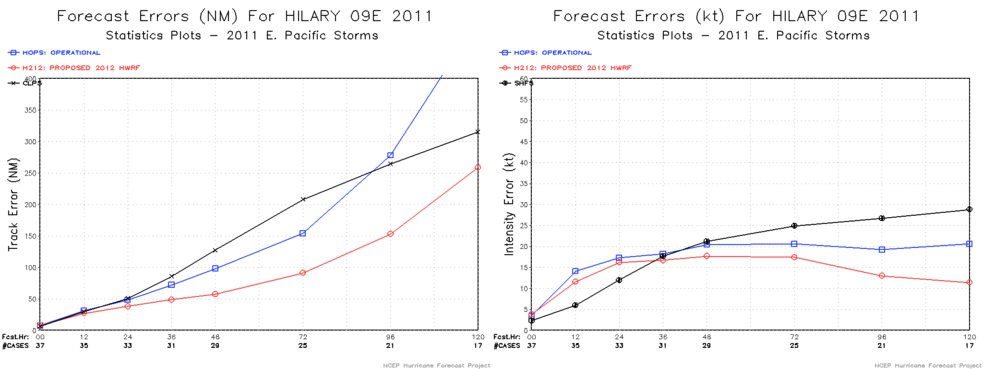 2011 JOVA,10E
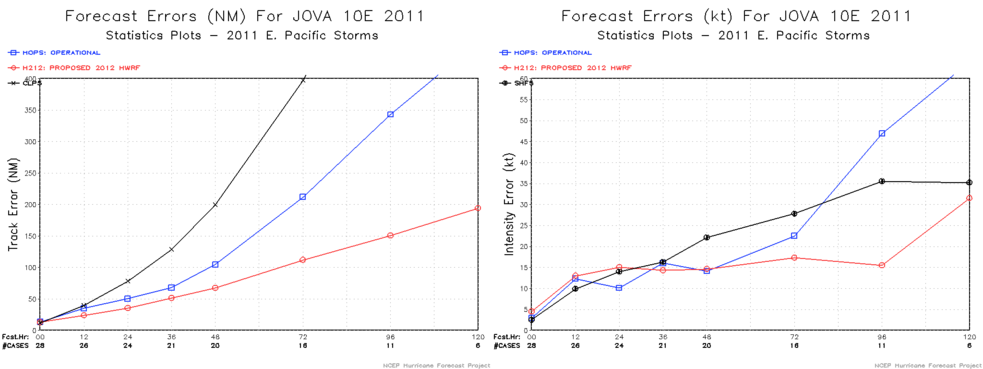 2011 IRWIN,11E
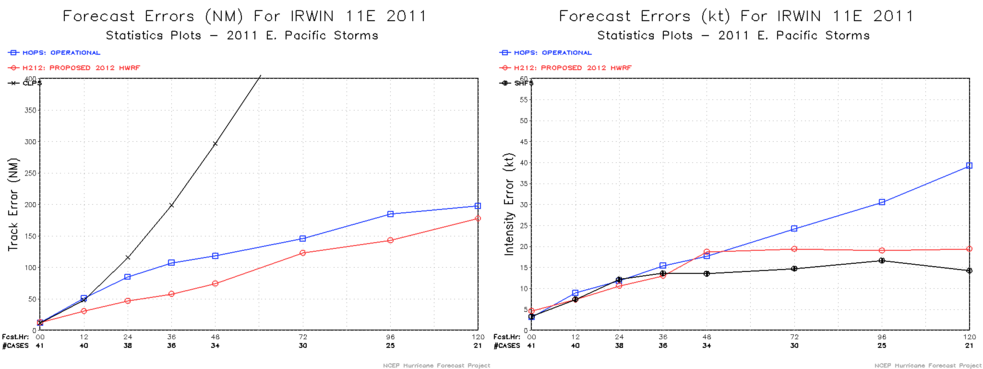 2011 TWEVEL,12E
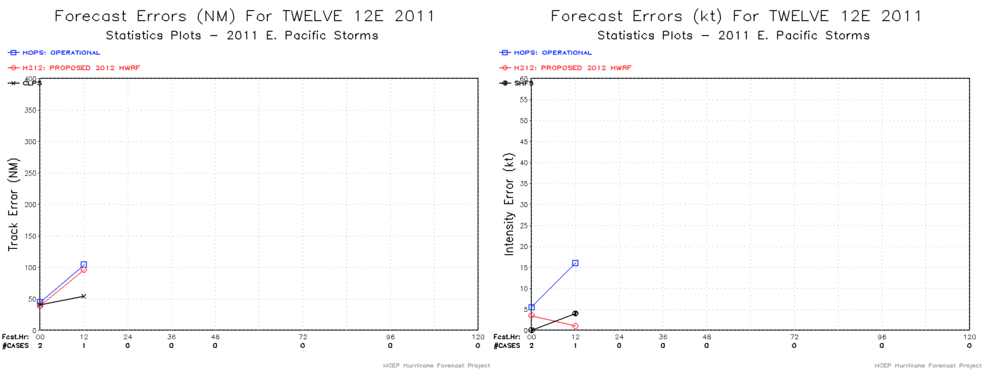 2011 KENNETH,13E
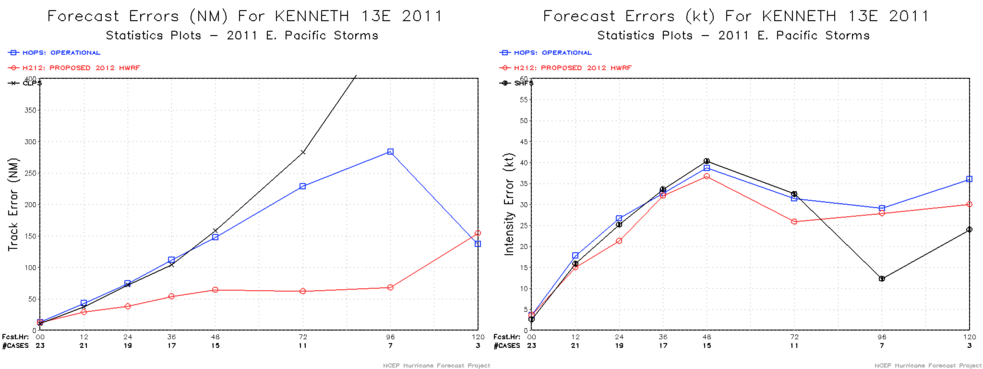